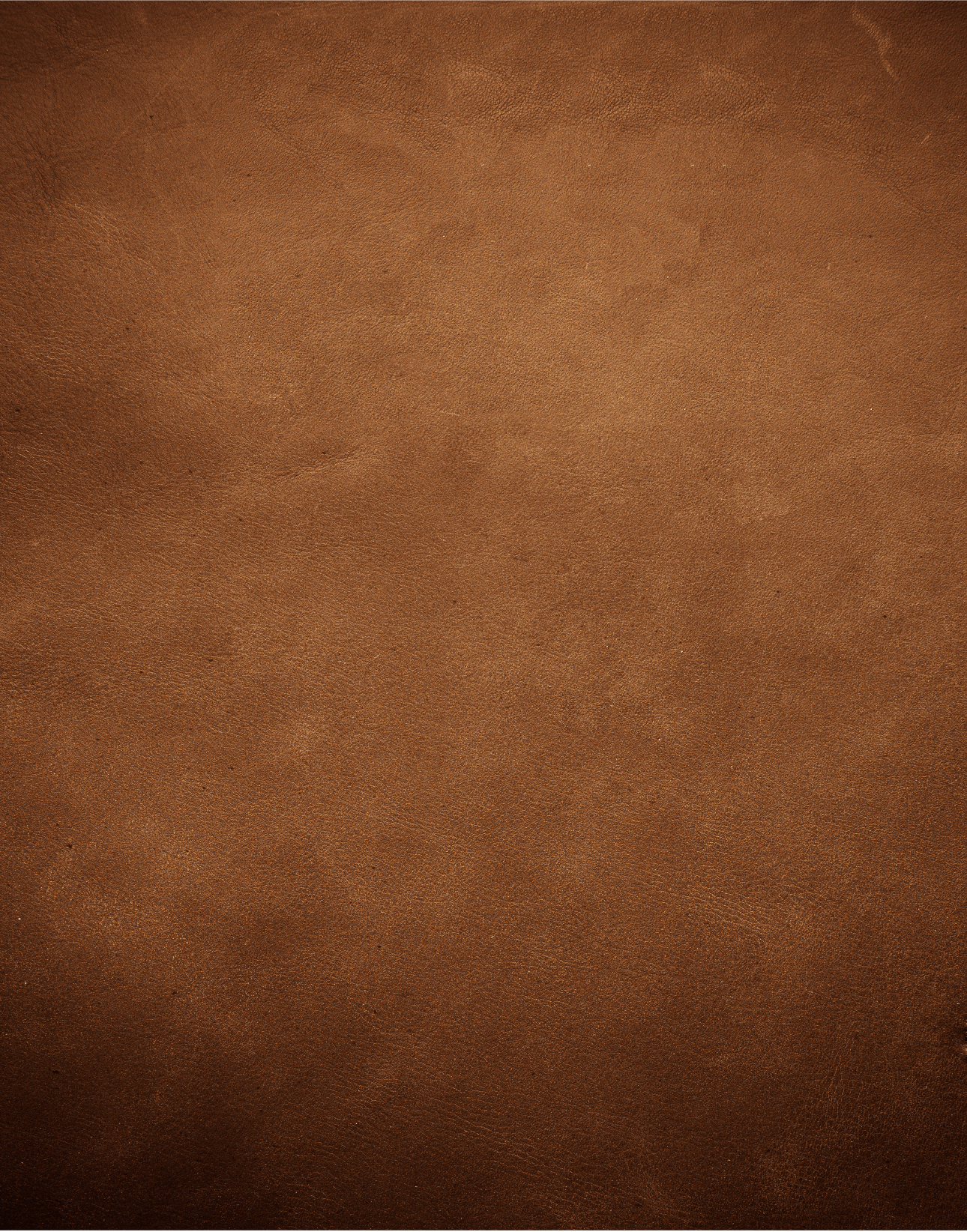 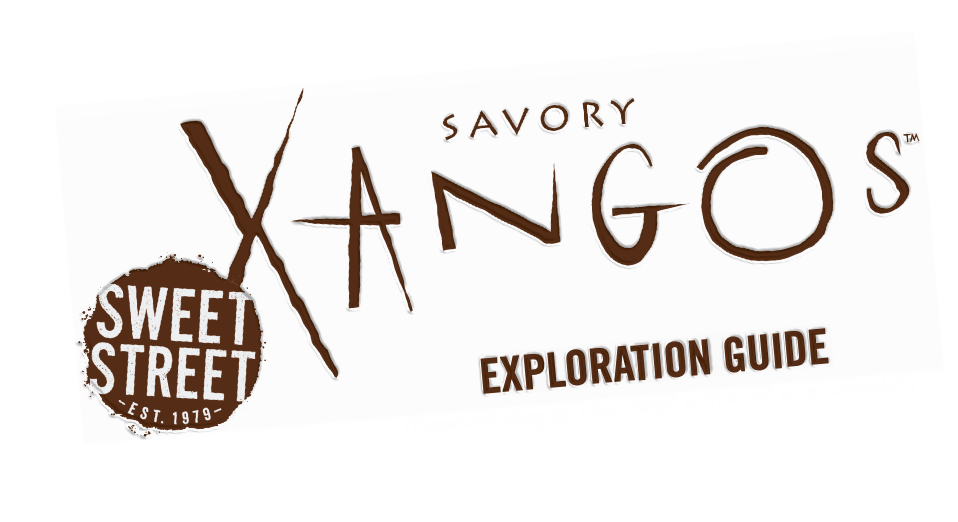 GLOBAL FLAVORS
SAVORY INDULGENCE
ICONIC FORMAT

ManifestoⓇ Savory XANGOS™ are here!
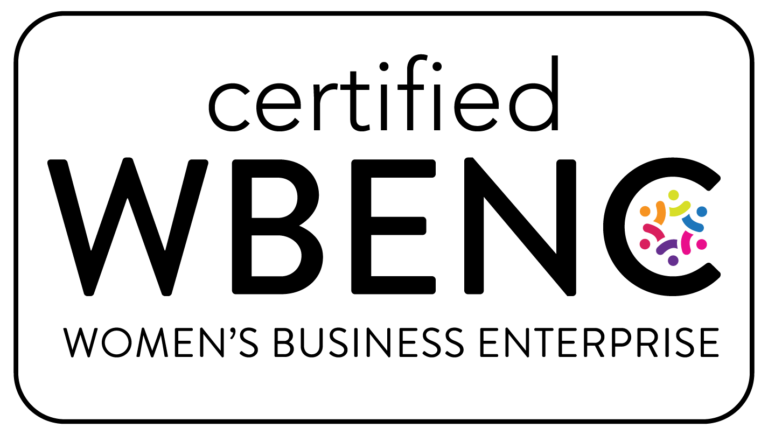 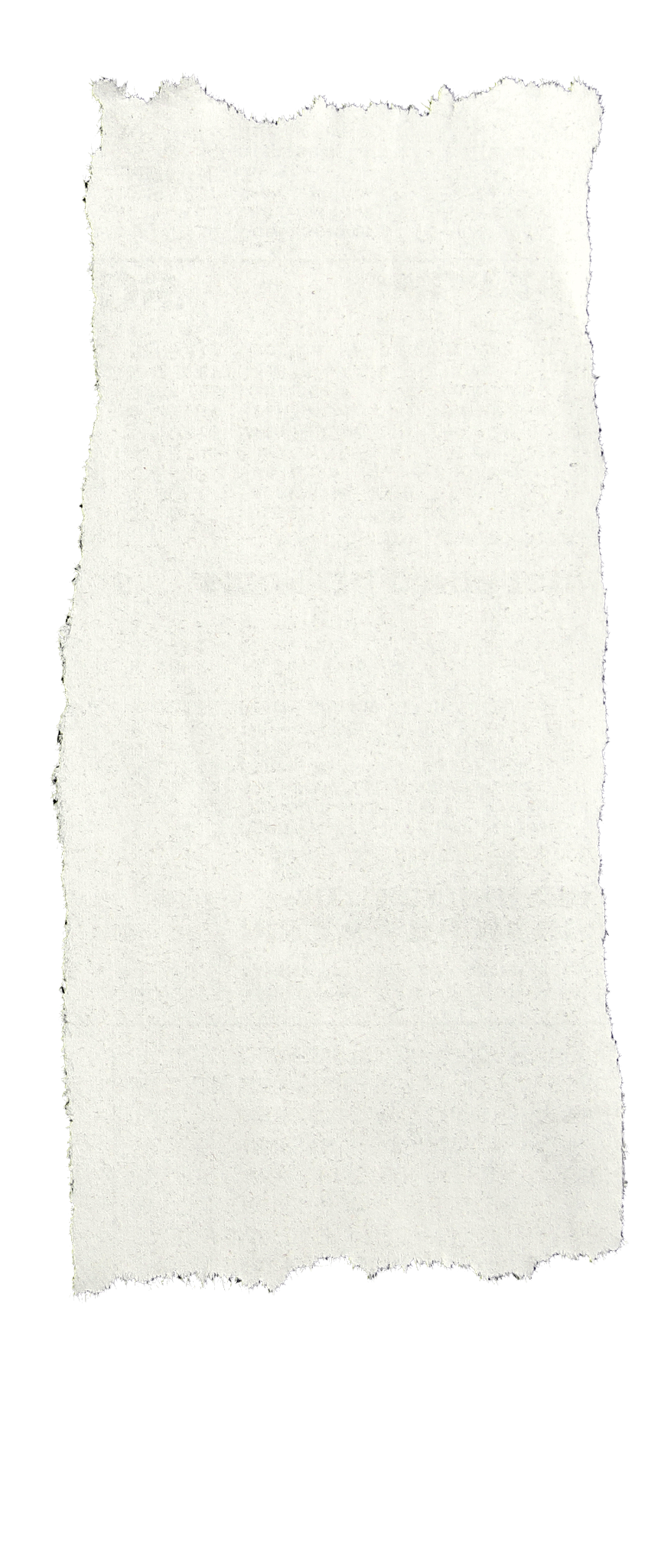 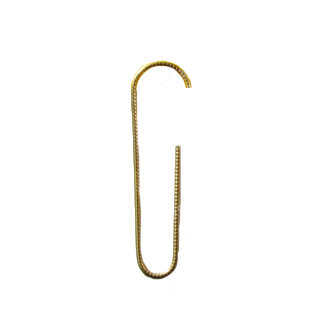 42%
of consumers are more likely to try a new or unique flavor from a restaurant than when cooking from home*
28%
of consumers are more open to experimentation than two years ago*
On average, consumers 
order new or unique items 
from restaurants
more than 25%
of the time**
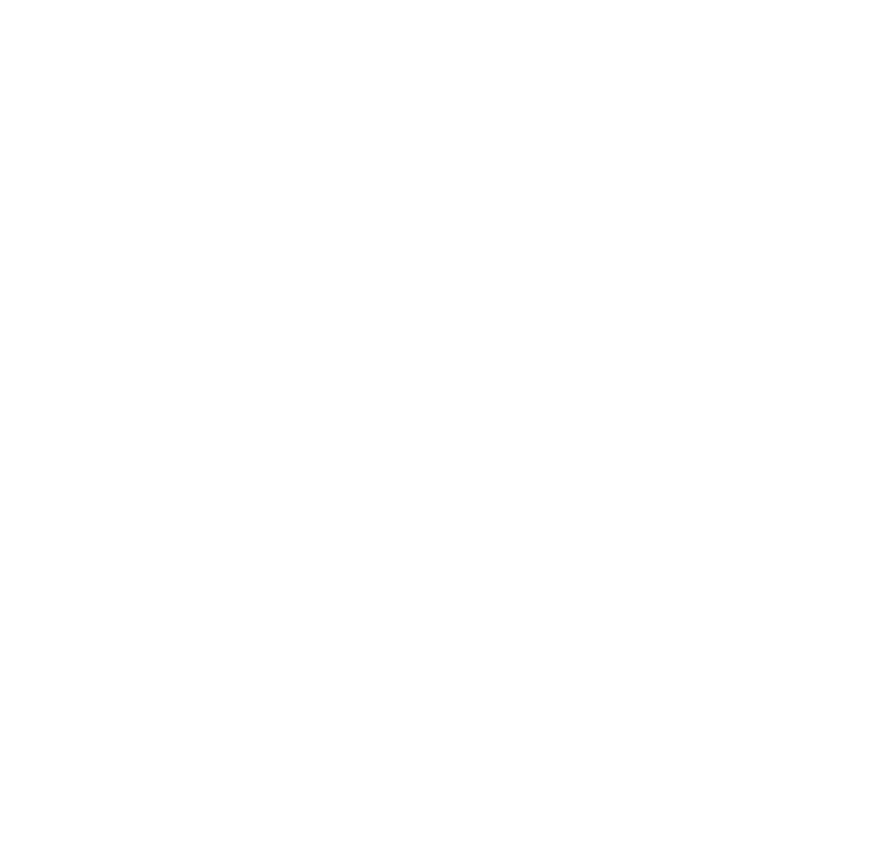 *Base: Approx. 800 consumers
**Base: Approx. 500 consumers
Source: Technomic Flavor Consumer Trend Report
© 2022 Technomic, Inc.
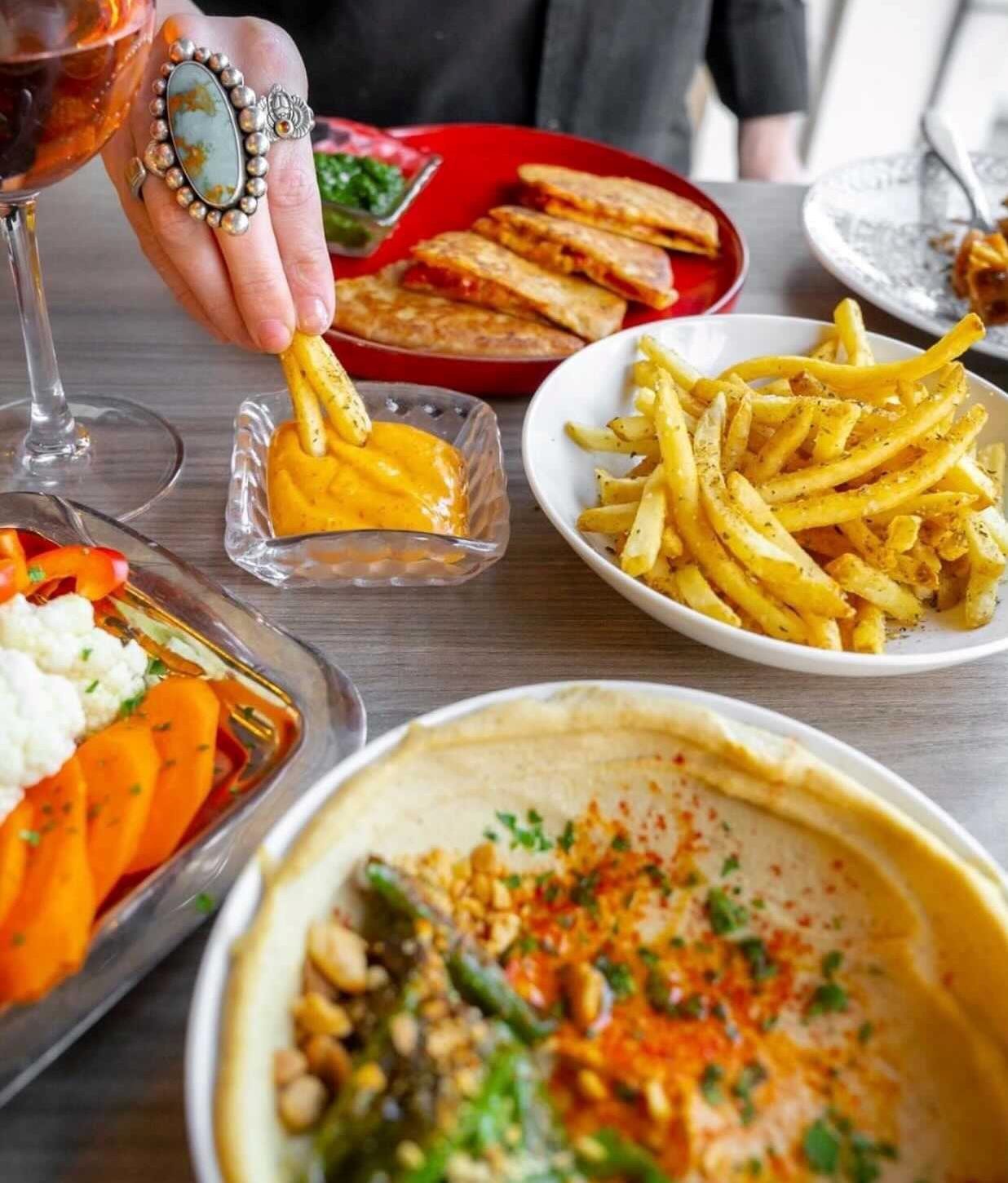 New Flavors With Classic Dishes
Za’atar Spiced Fries—with harissa aioli (Ash’Kara in Denver)

Dank Fries—Rare Tea Cellar furikake, smoked trout roe, soy sauce pearls and gochujang mayo on top of hand-cut fries (Pizza Fried Chicken Ice Cream in Chicago)
Furikake Fries—with Sriracha ketchup (Anthem in Austin, Texas)
36%
of consumers are more likely to try a new or unique flavor if it is showcased in a traditional or familiar way*
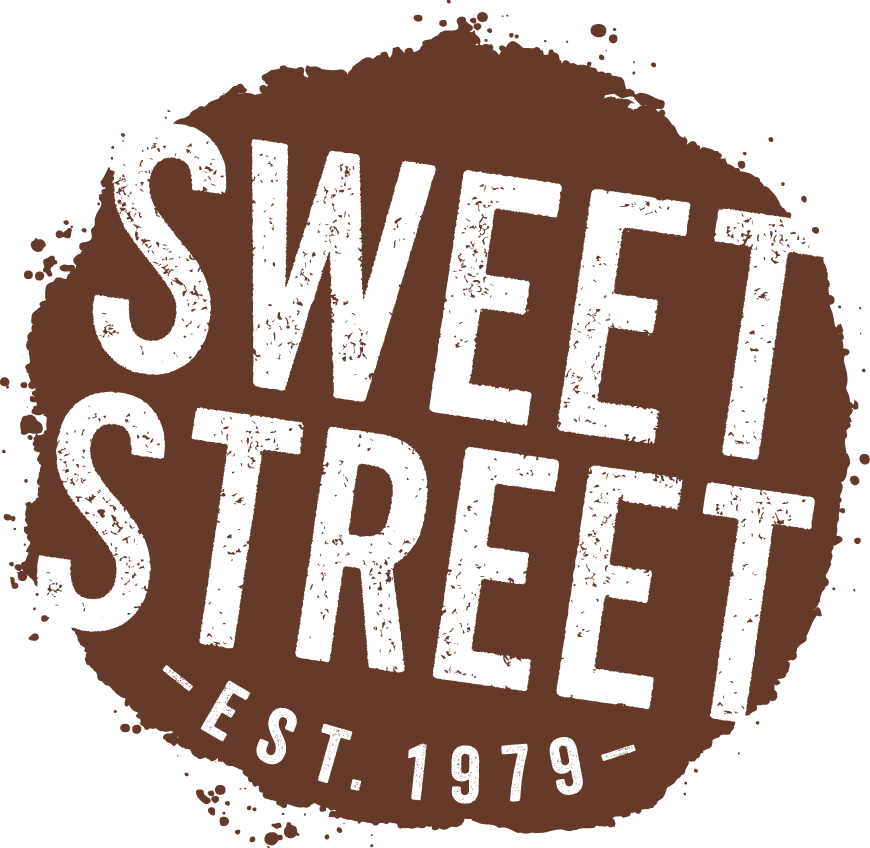 *Base: Approx. 800 consumers
*Source: Technomic 2021 Flavor Consumer Trend Report Image Source: Ash’Kara Facebook
© 2022 Technomic, Inc.
12
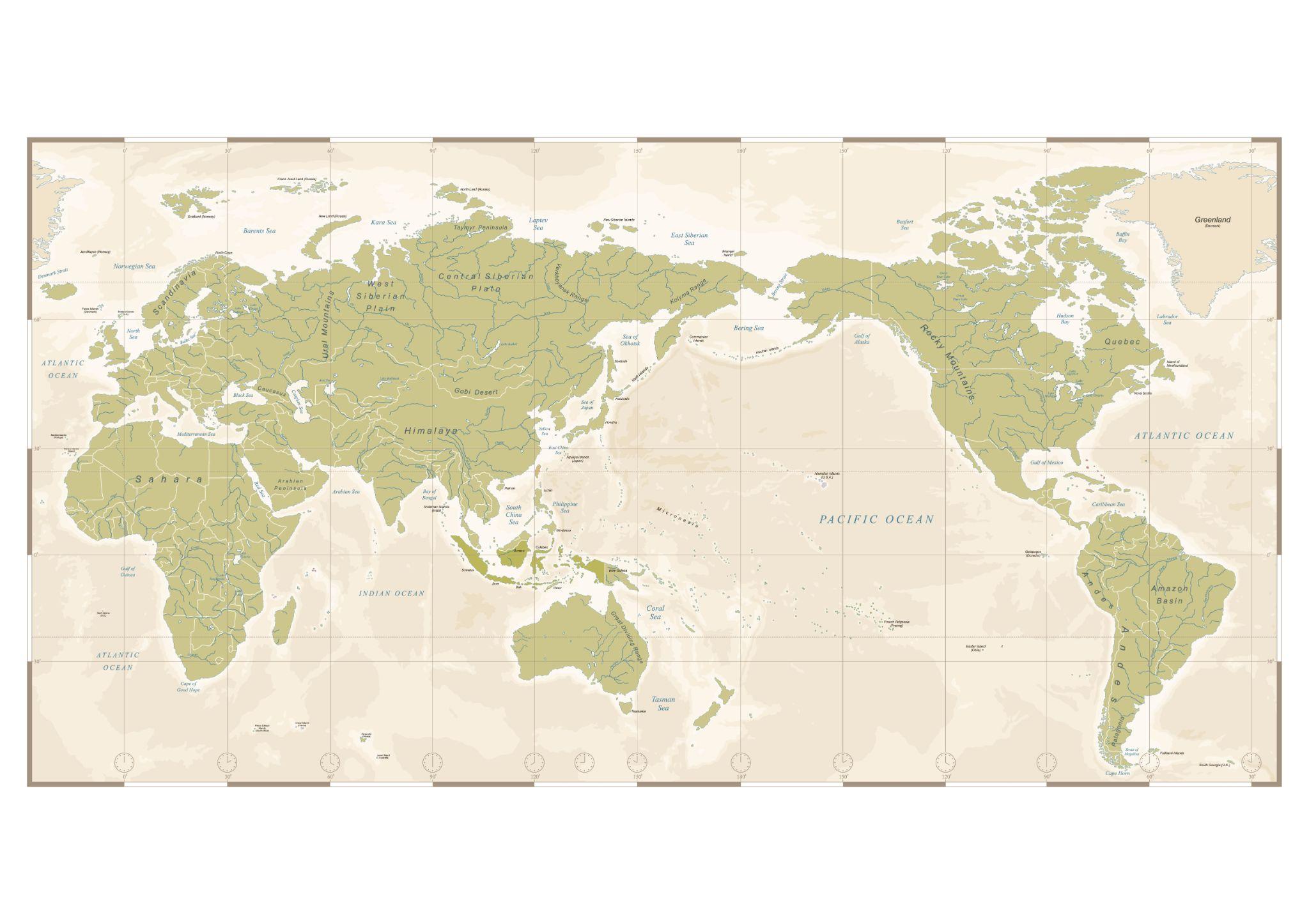 Global Spotlight of the Year
Base: 869 consumers who ever order global foods Source: Technomic 2022 Global Food & Beverage Consumer Trend Report
Image Source: Shutterstock
27%
of consumers are eating more unique type of global foods and beverages now that they did two years ago
Western
Asia
Mesoamerica
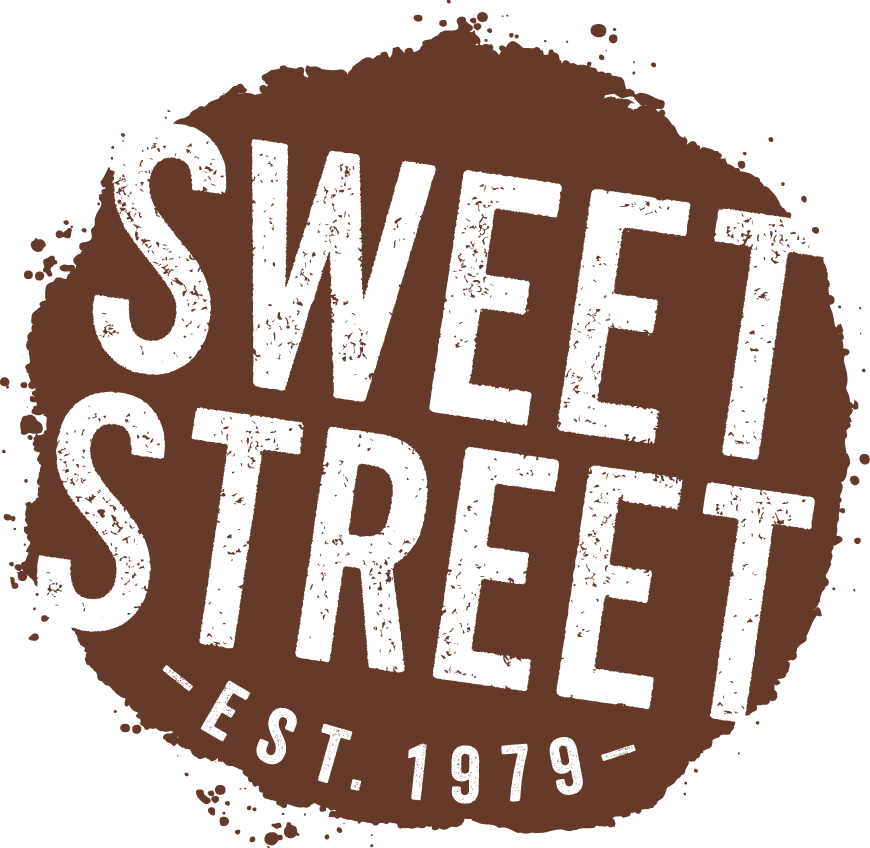 Western Africa
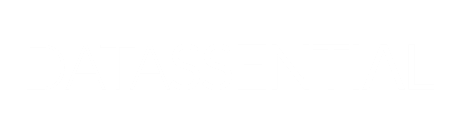 Global Cuisine Types
| Menu Adoption Cycle | Aug 2022
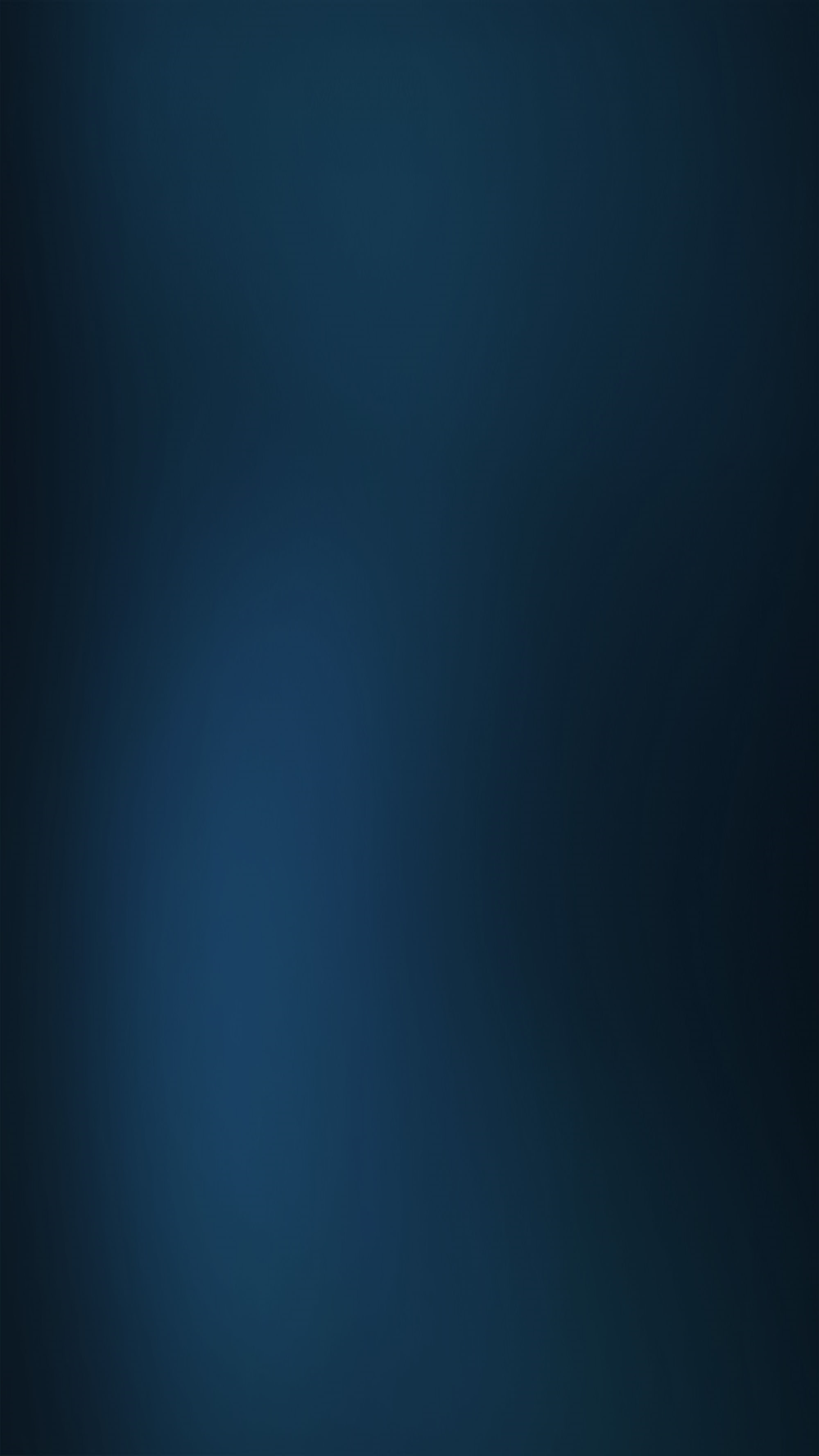 creole/cajun
regional us
japanese
italian
regional mexican
southern
canadian
australian
cuban
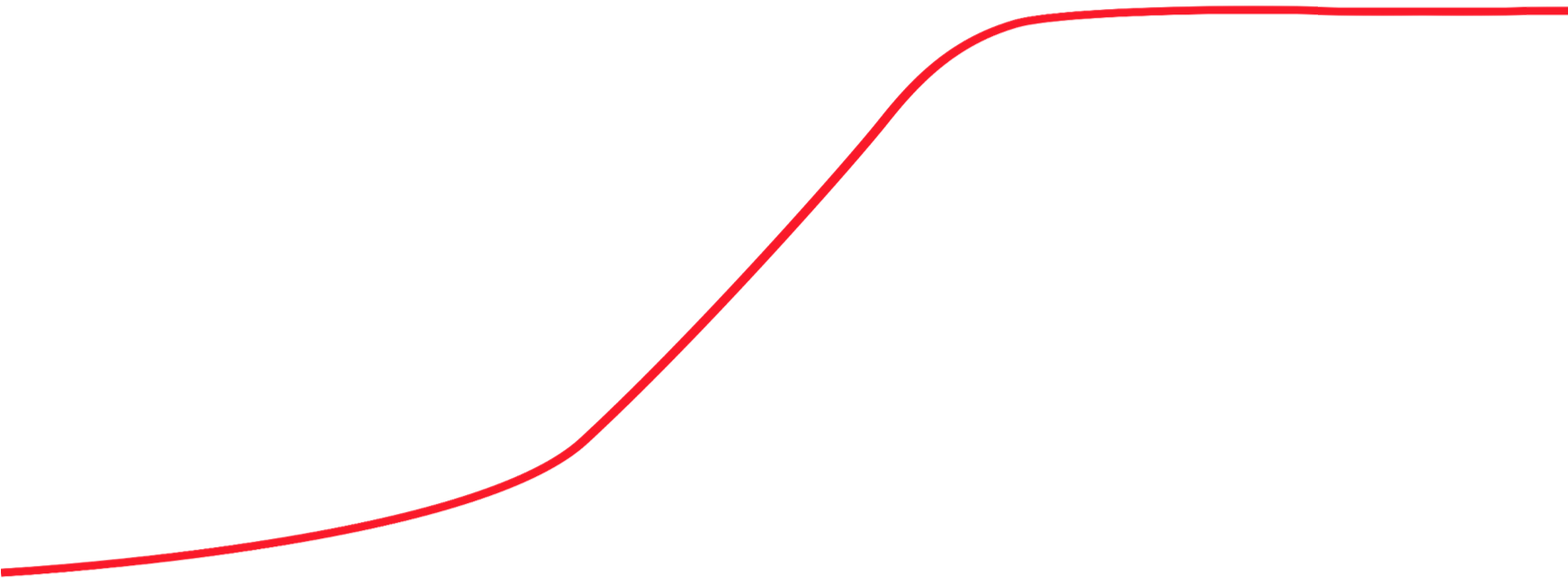 mizrahi
mexican
chinese
greek
sephardic
croatian
tex mex
regional italian
ashkenazi
central american
iranian
mediterranean
thai
caribbean
venezuelan
south african
southwestern
sicilian
regional chinese
malaysian
middle eastern
israeli
native american
indian
ethiopian
lebanese
hawaiian
irish
moroccan
scandinavian
vietnamese
french
persian
filipino
brazilian
german
peruvian
russian
korean
spanish
turkish
oaxacan
jamaican
polish
argentinian
adoption
trendy restaurants + specialty grocers
inceptionfine dining, mixology, earliest stage
proliferation
chain restaurants + mainstream grocery
ubiquity
find it just about anywhere
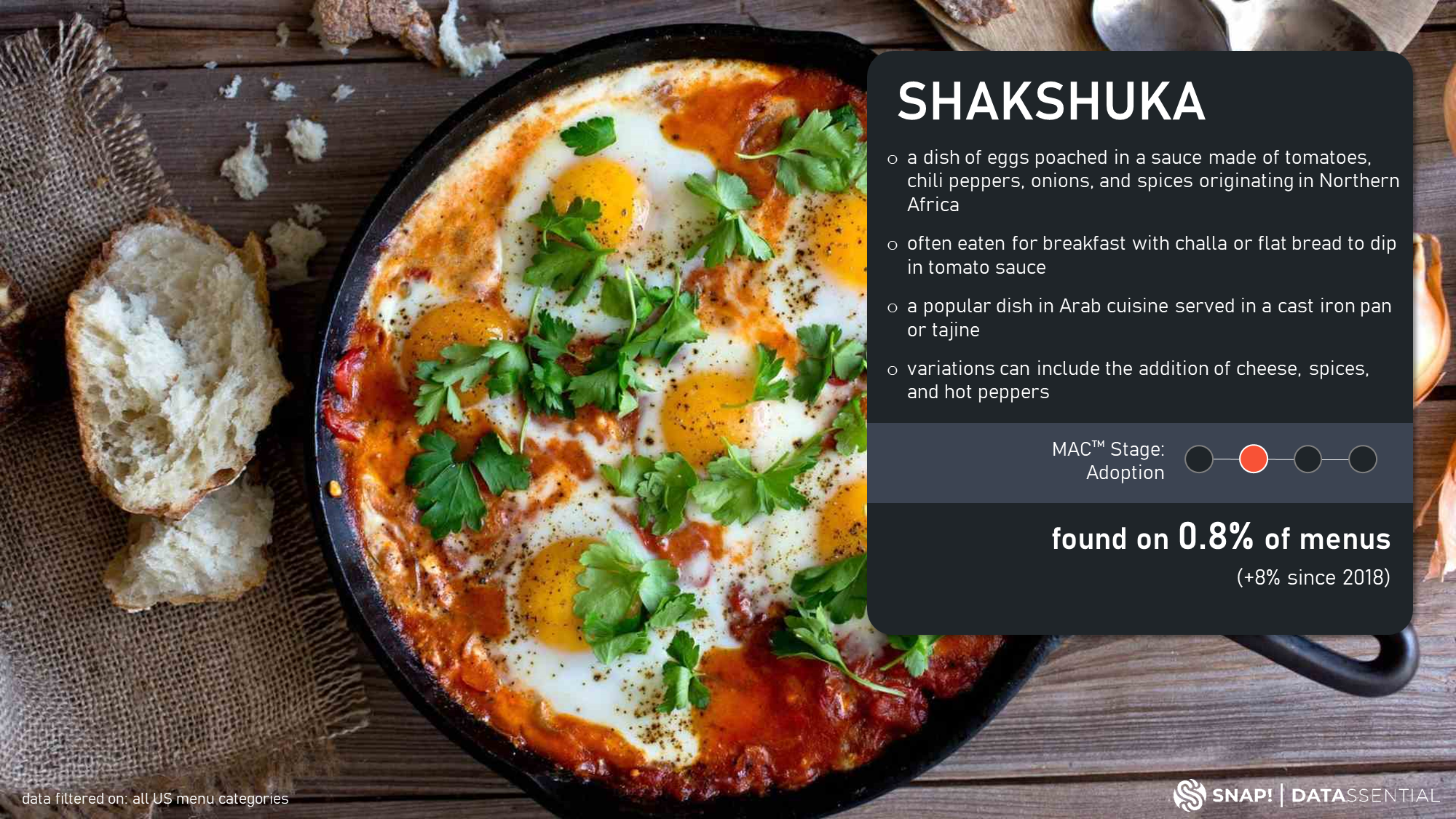 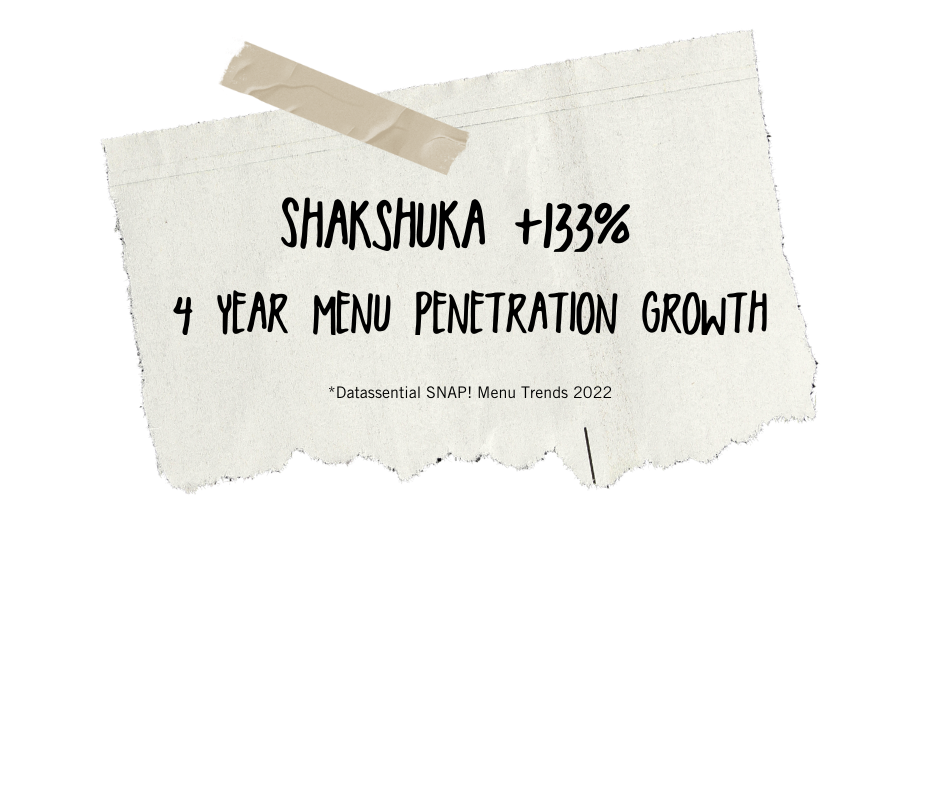 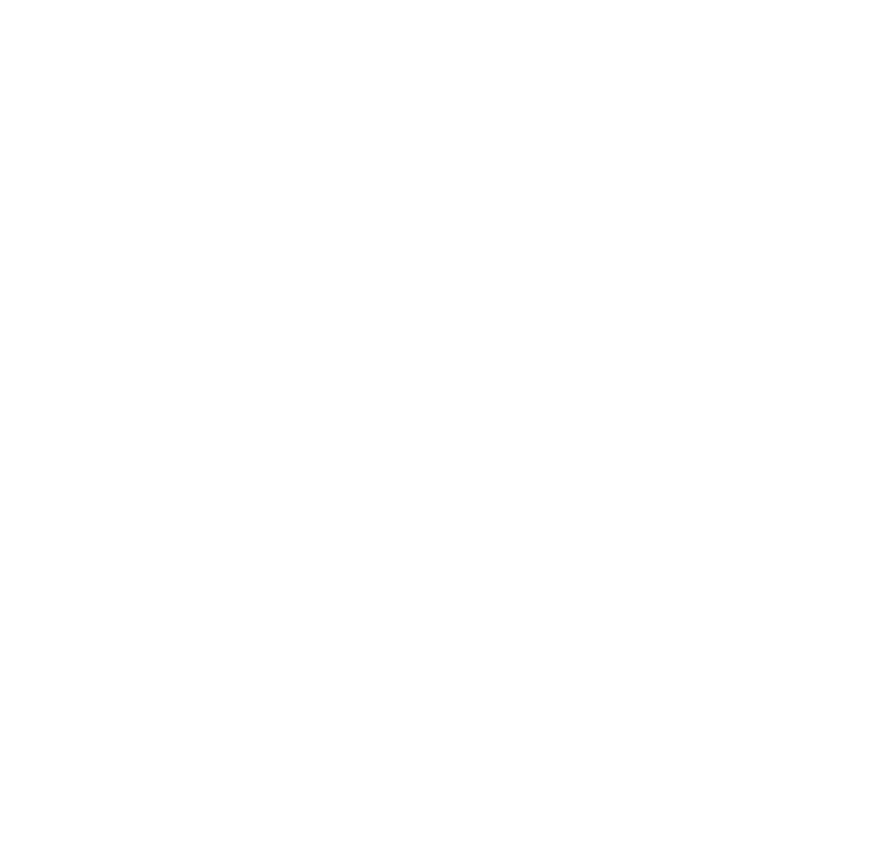 SHAKSHUKA
menu availability
FOUND ON MENU TYPES
PAIRED FLAVORS
APPLICATIONS
share oftotal incidence
share oftotal incidence
overlap with other items
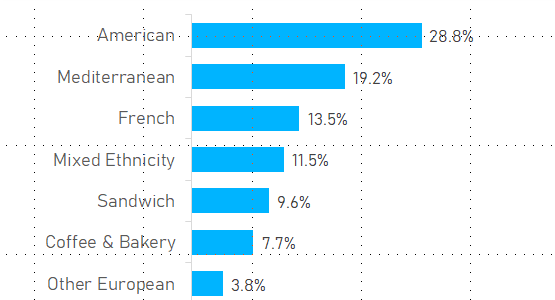 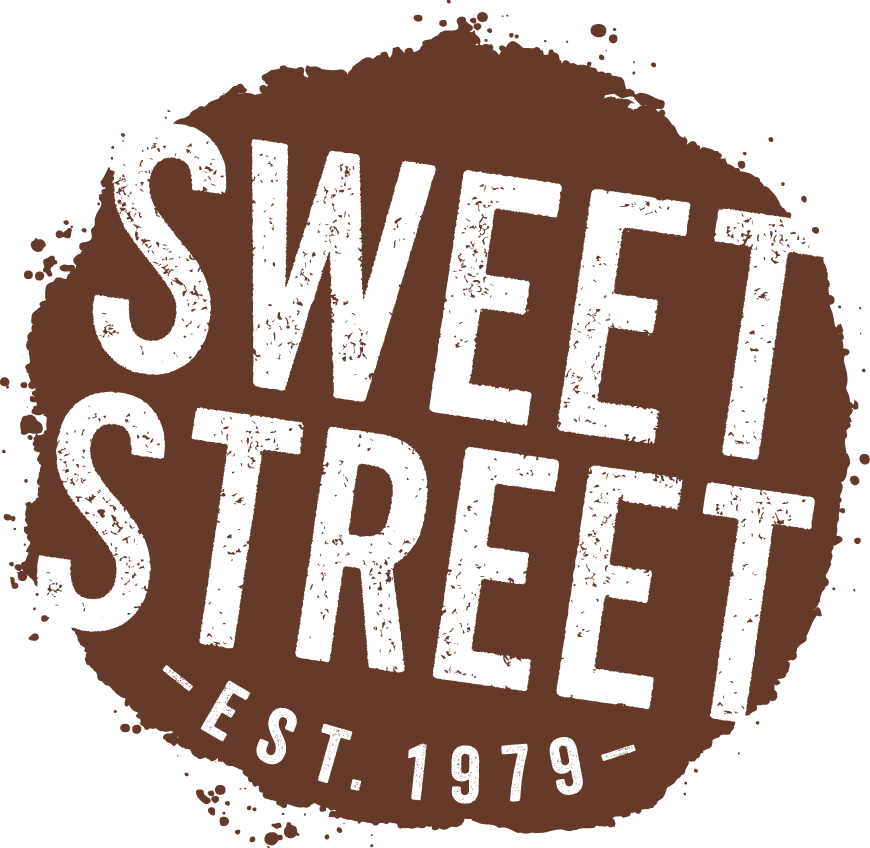 among menu items with SHAKSHUKA, % that also contain each of the above; use this to find flavors that go together
data filtered on: all US menu categories
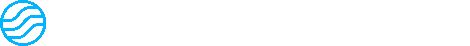 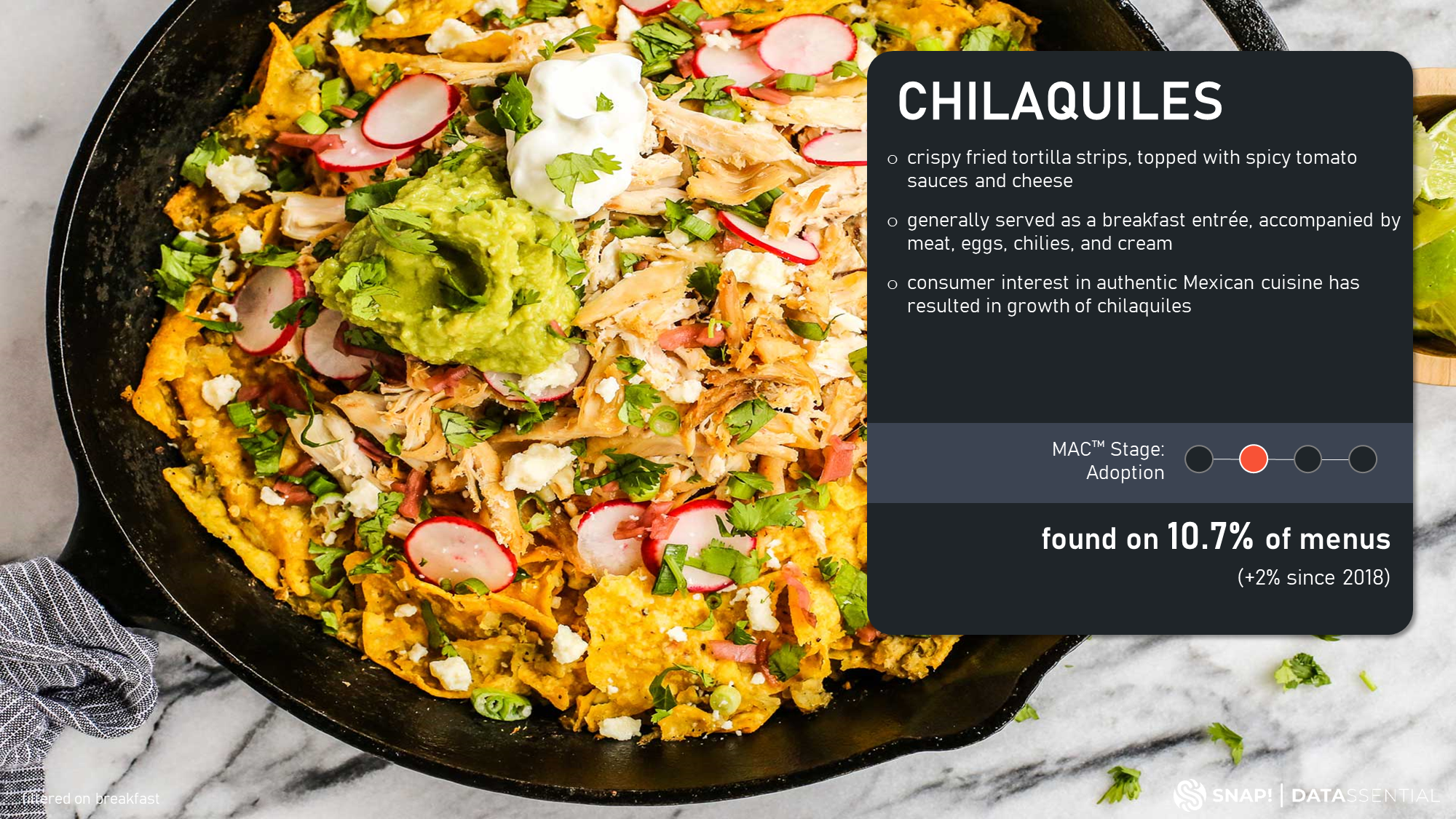 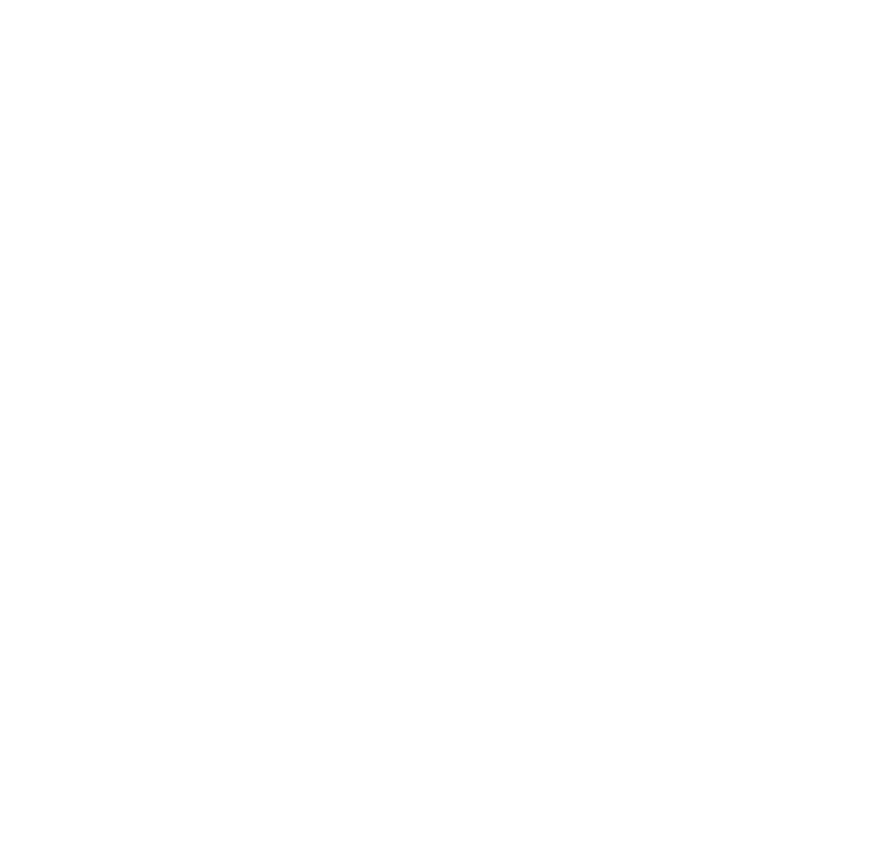 CHILAQUILES
menu availability
FOUND ON MENU TYPES
PAIRED FLAVORS
APPLICATIONS
share oftotal incidence
share oftotal incidence
overlap with other items
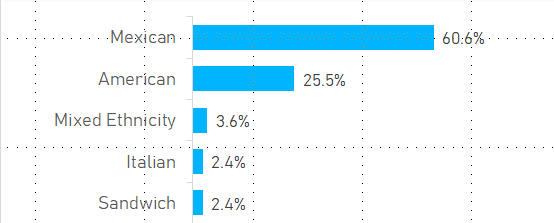 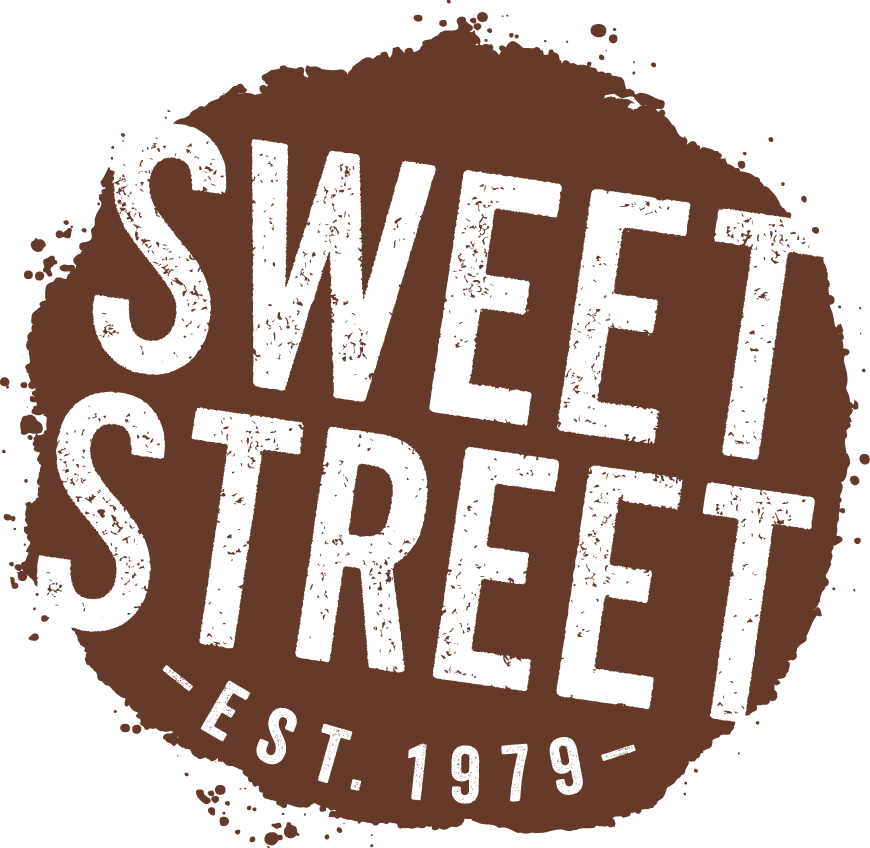 among menu items with CHILAQUILES, % that also contain each of the above; use this to find flavors that go together
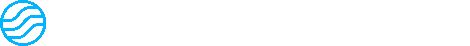 MEDITERRANEAN
cuisine characteristic of countries surrounding the Mediterranean sea
characterized by use of olive oil, olives, fresh vegetables, hummus, balsamic vinegar, wine, and wheat 
popularized in the 1970s in the U.S. as a diet to follow for healthier eating habits
MAC™ Stage:Proliferation
found on 14.4% of menus
(-6% since 2018)
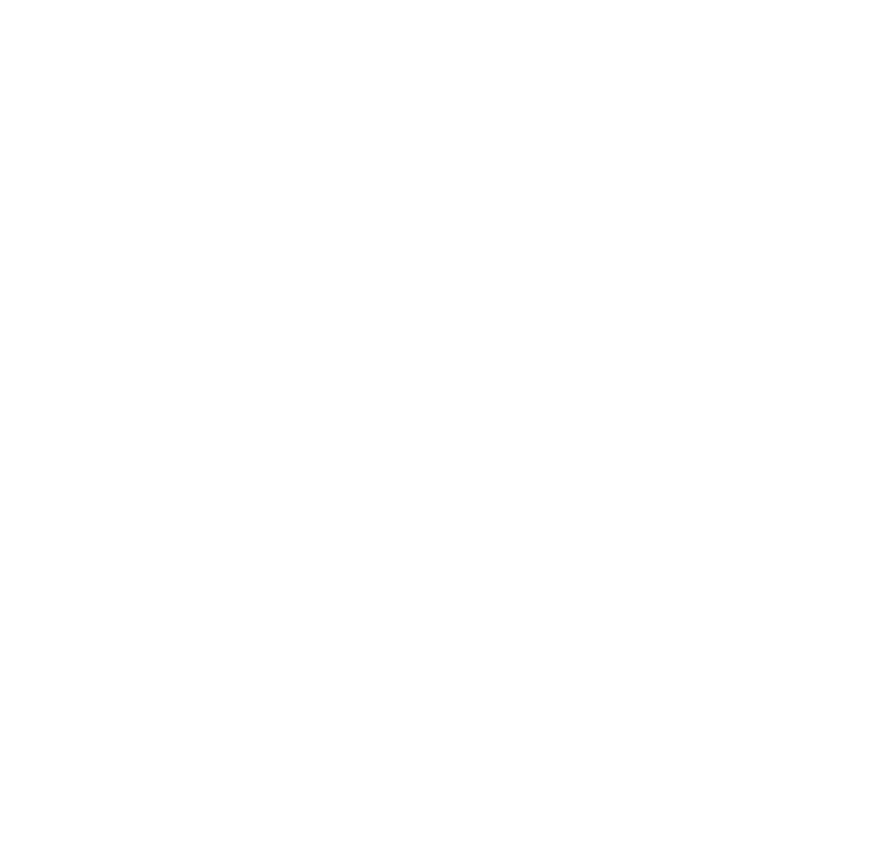 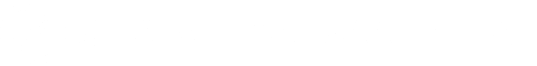 data filtered on: all US menu categories
MEDITERRANEAN
menu availability
FOUND ON MENU TYPES
PAIRED FLAVORS
APPLICATIONS
share oftotal incidence
share oftotal incidence
overlap with other items
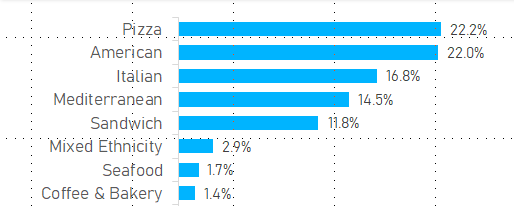 a high MENU VERSATILITY SCORE indicates an item that works well in many different cuisines
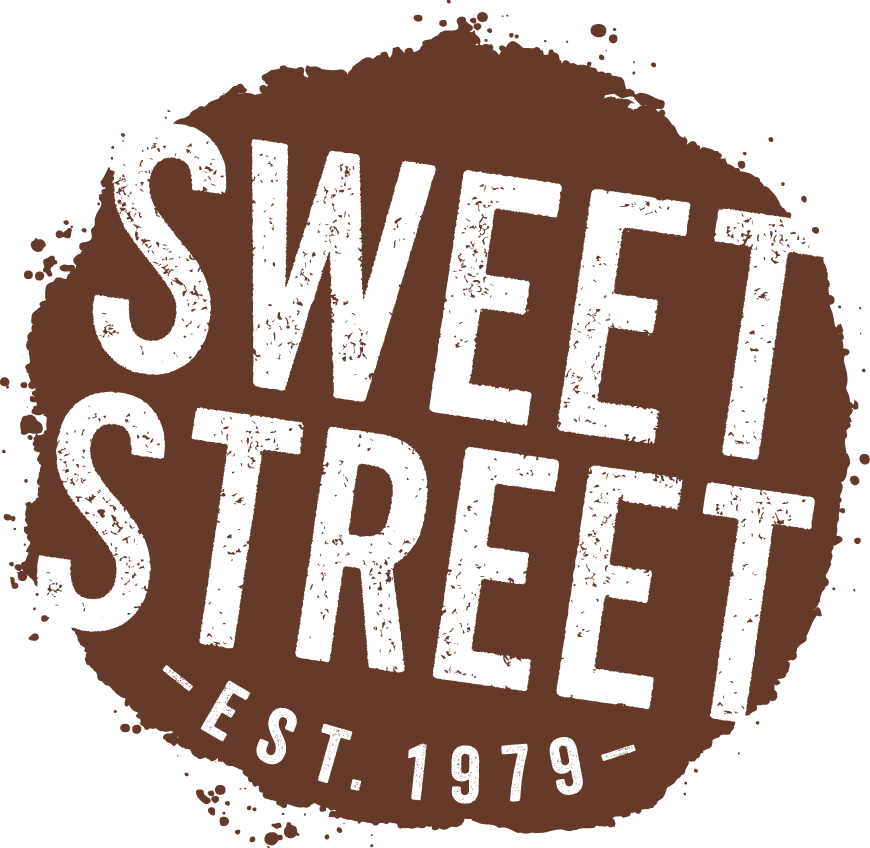 a high FOOD VERSATILITY SCORE indicates an item that works well in many different applications.
41
foodversatility score
among menu items with MEDITERRANEAN, % that also contain each of the above; use this to find flavors that go together
data filtered on: all US menu categories
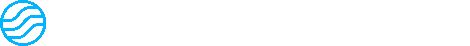 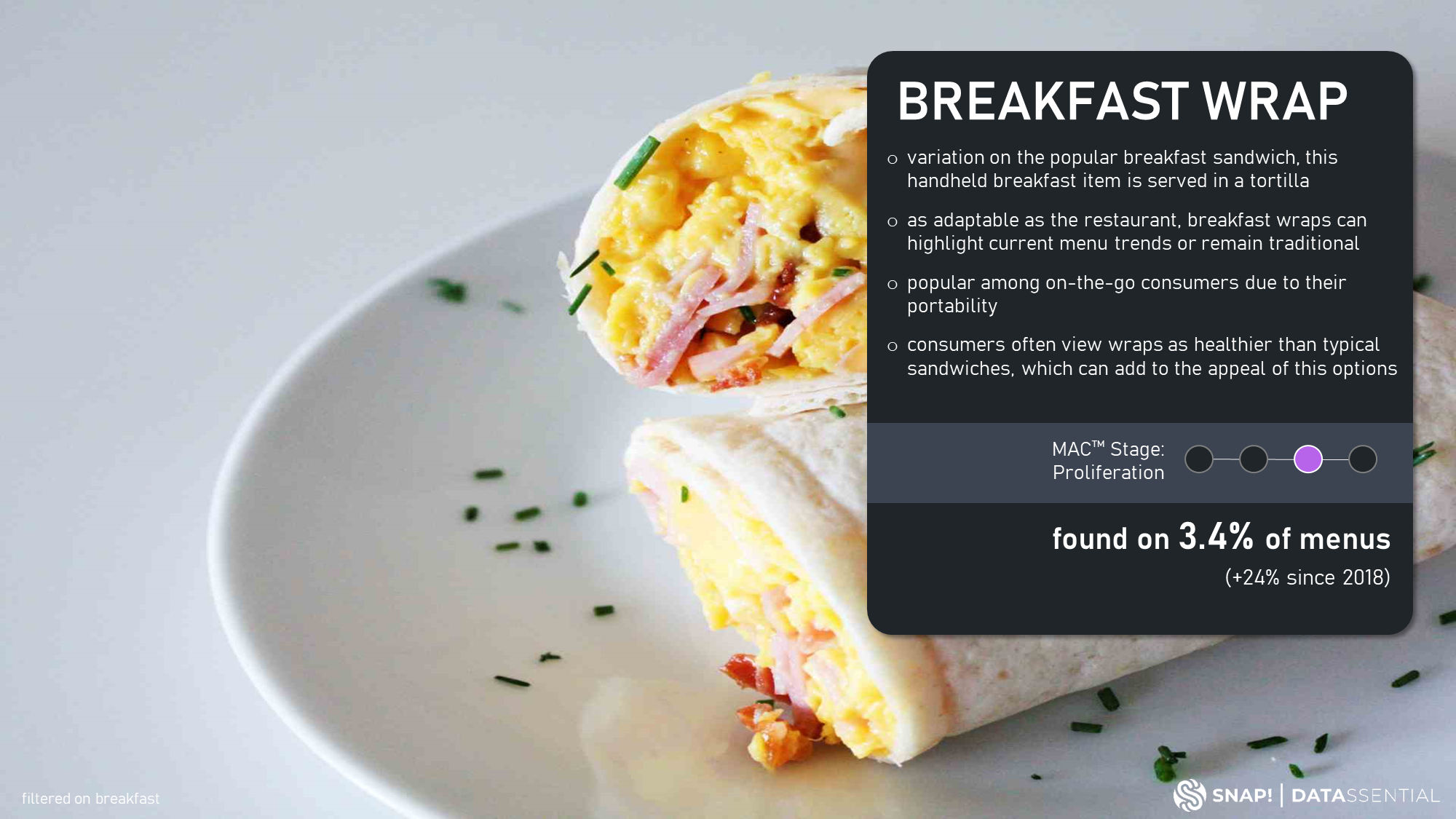 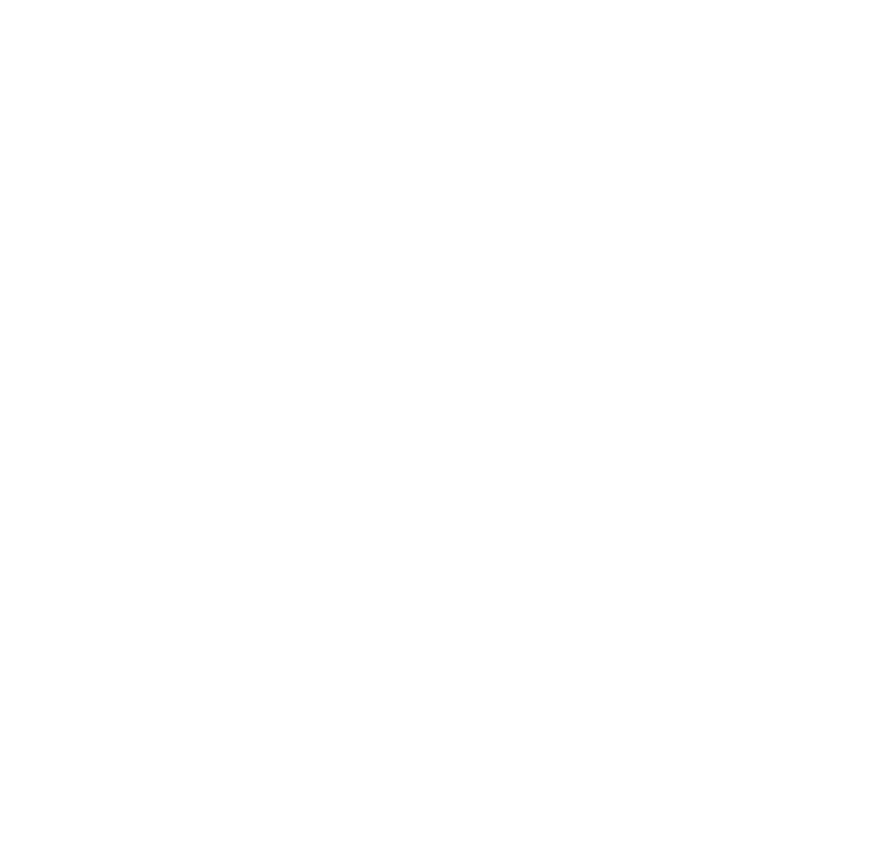 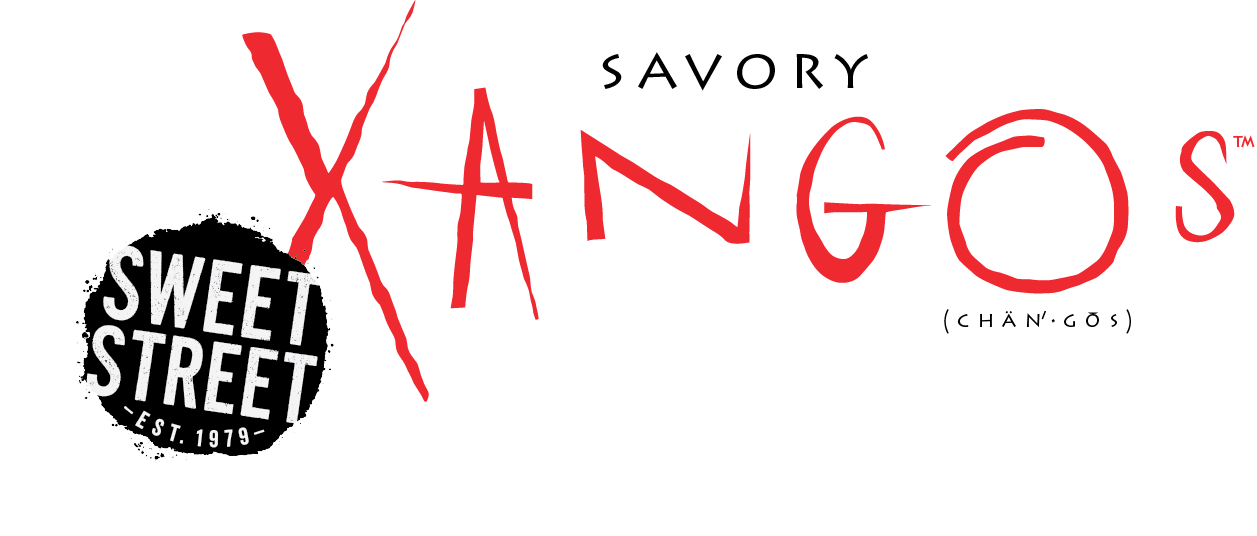 Today, customers are explorers hungry for exciting, global flavors while treasuring traditional and familiar fare. Our ManifestoⓇ Savory XANGOS™ have been layered with carefully selected bold ingredients and unexpected flavor profiles such as shakshuka and chilaquiles while honoring classics such roasted red peppers, crisp vegetables and creamy cage-free egg custard.
All Day Parts; Breakfast, Brunch, Lunch, Dinner, Late-Night Nosh
Operationally friendly
Freezer to Turbo Chef
On-Trend, Global Flavors
Better-for-You Ingredients
Craveable Experience
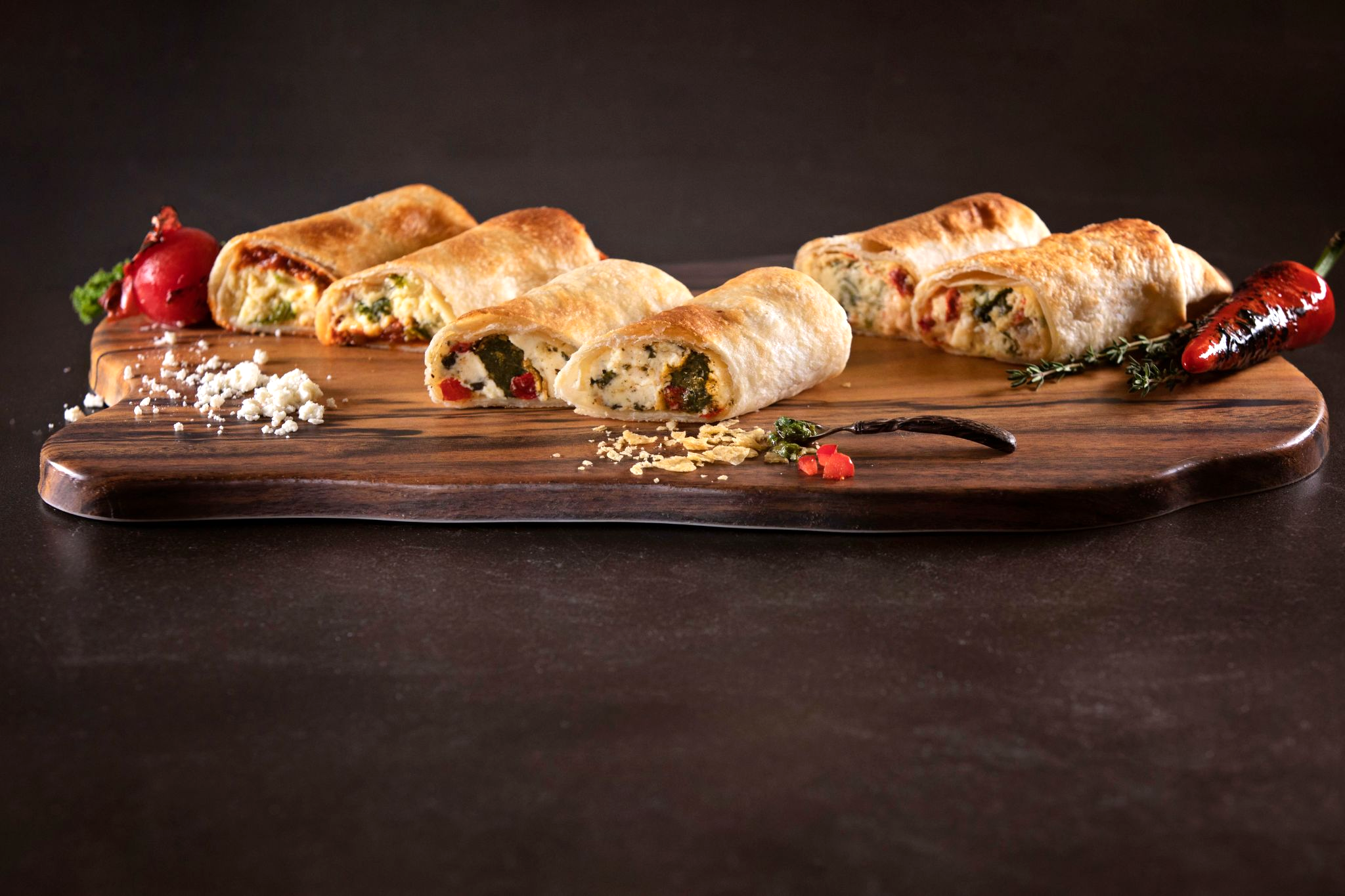 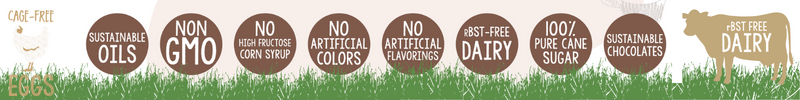 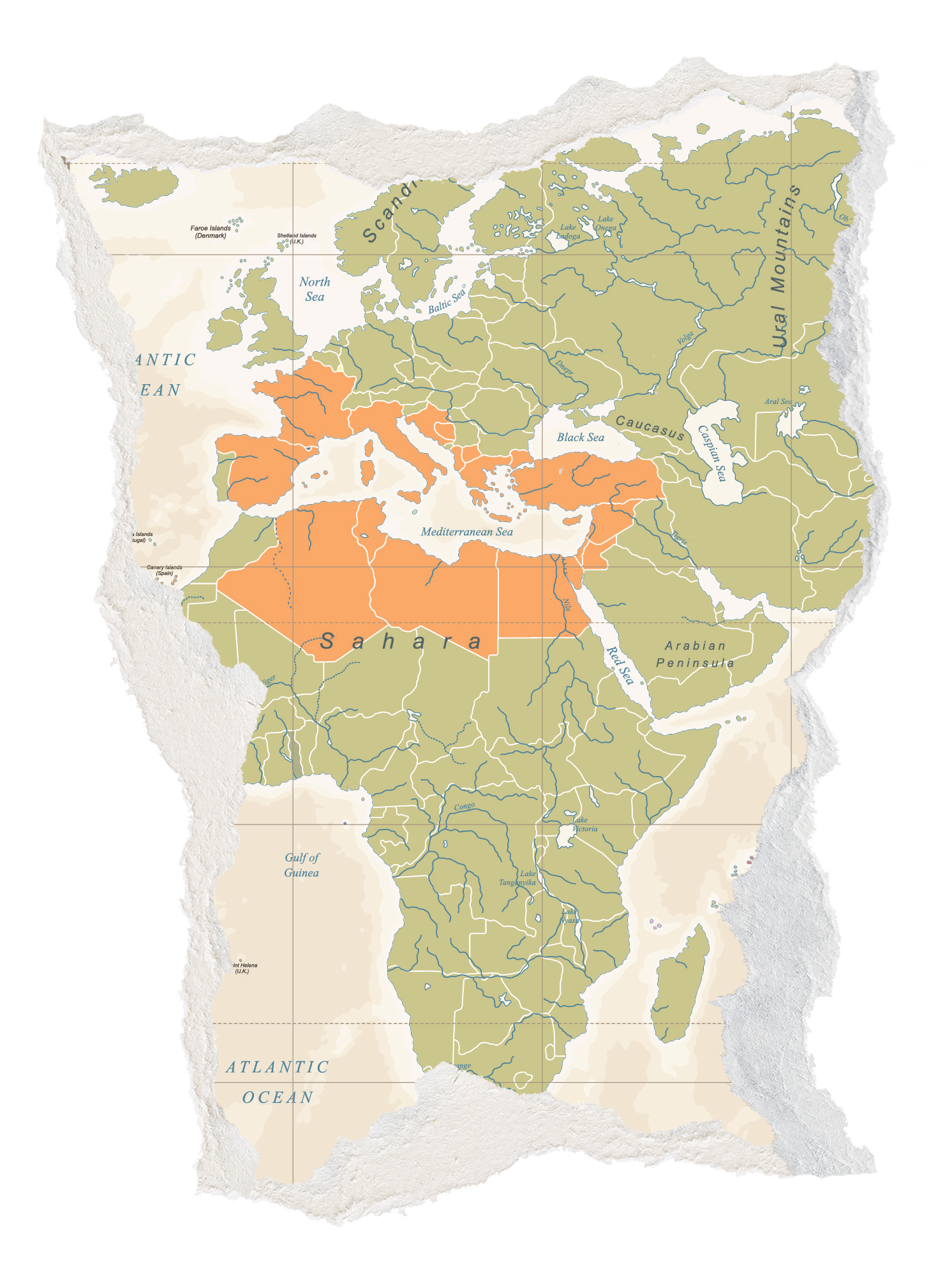 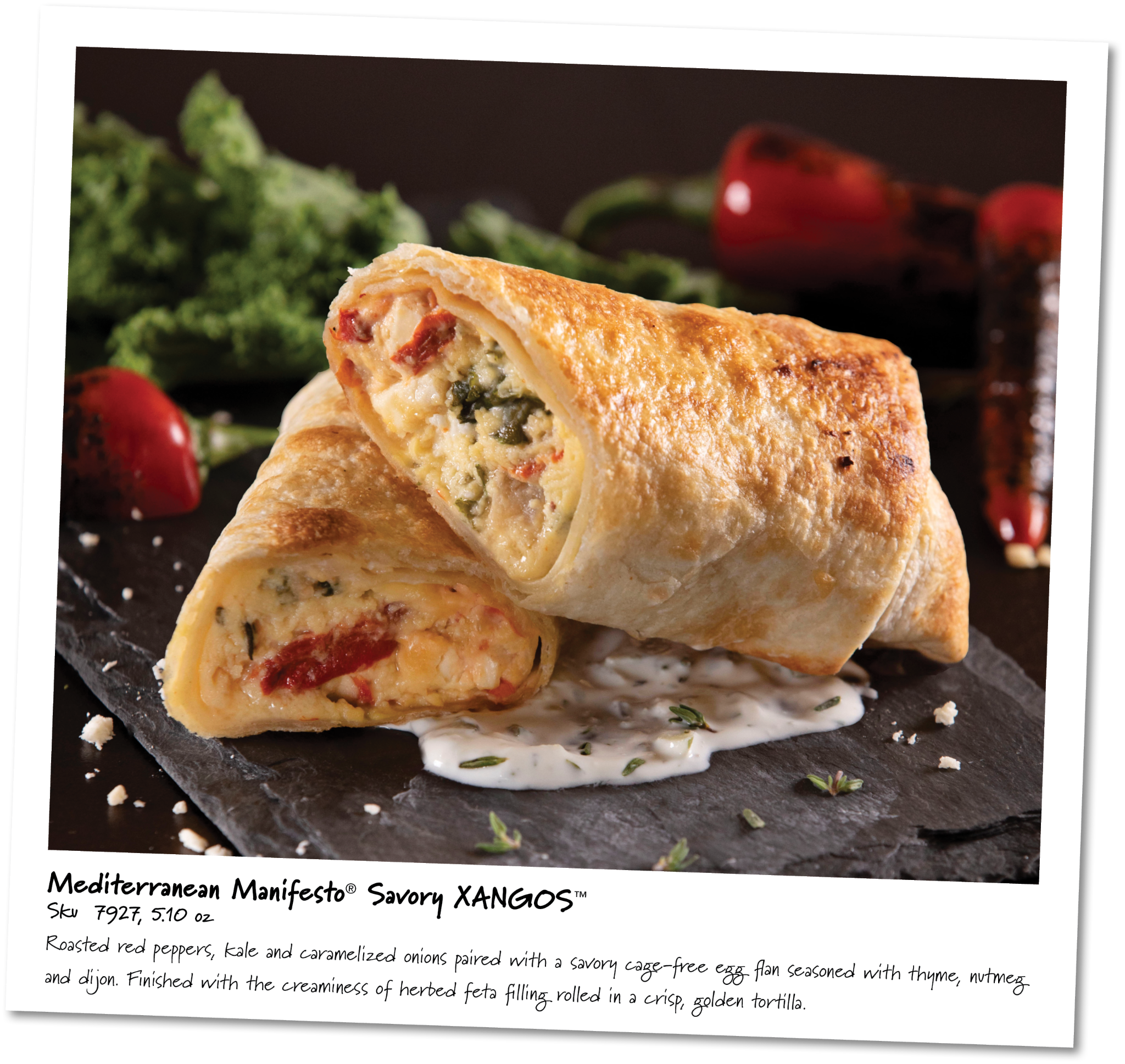 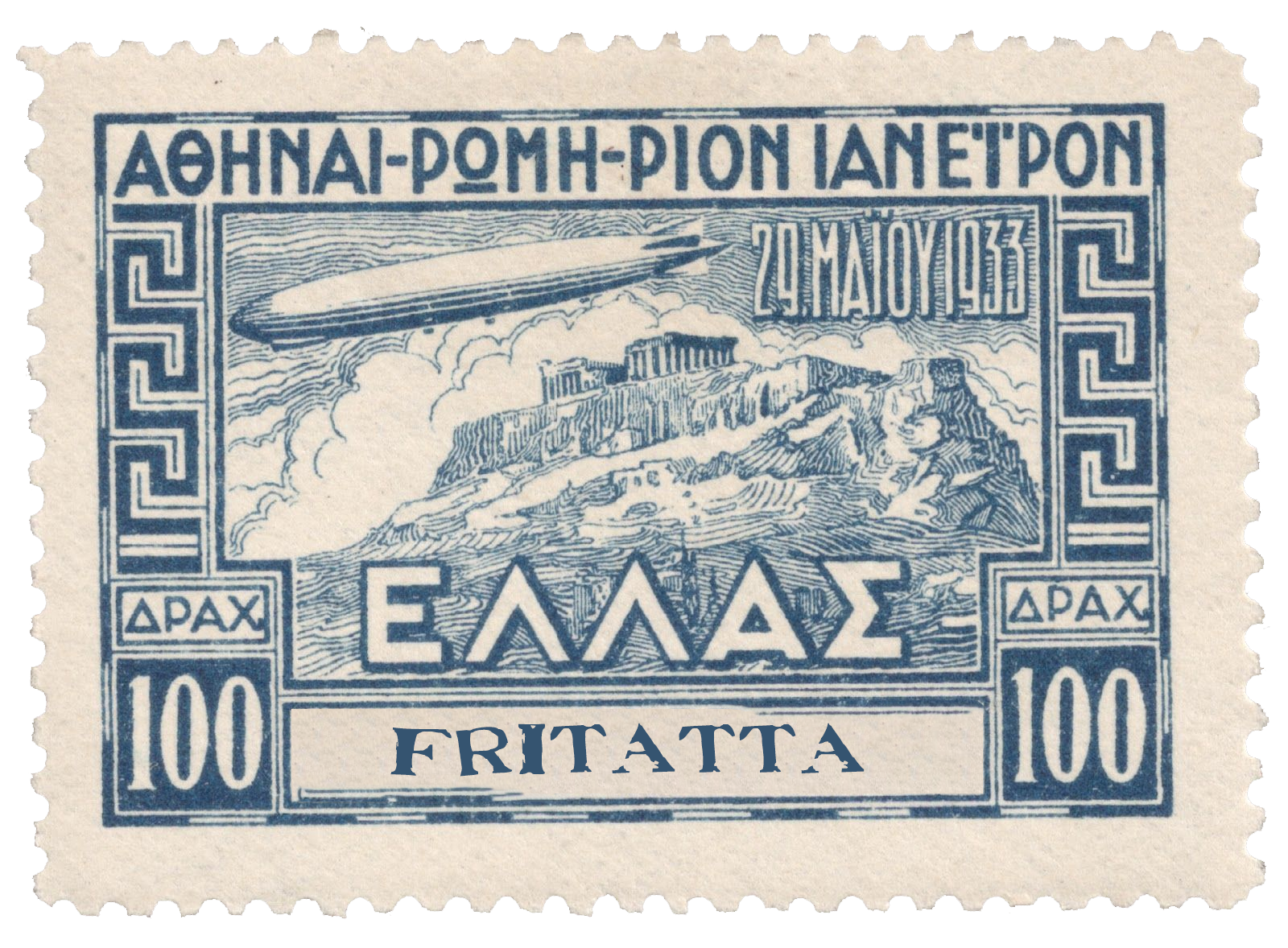 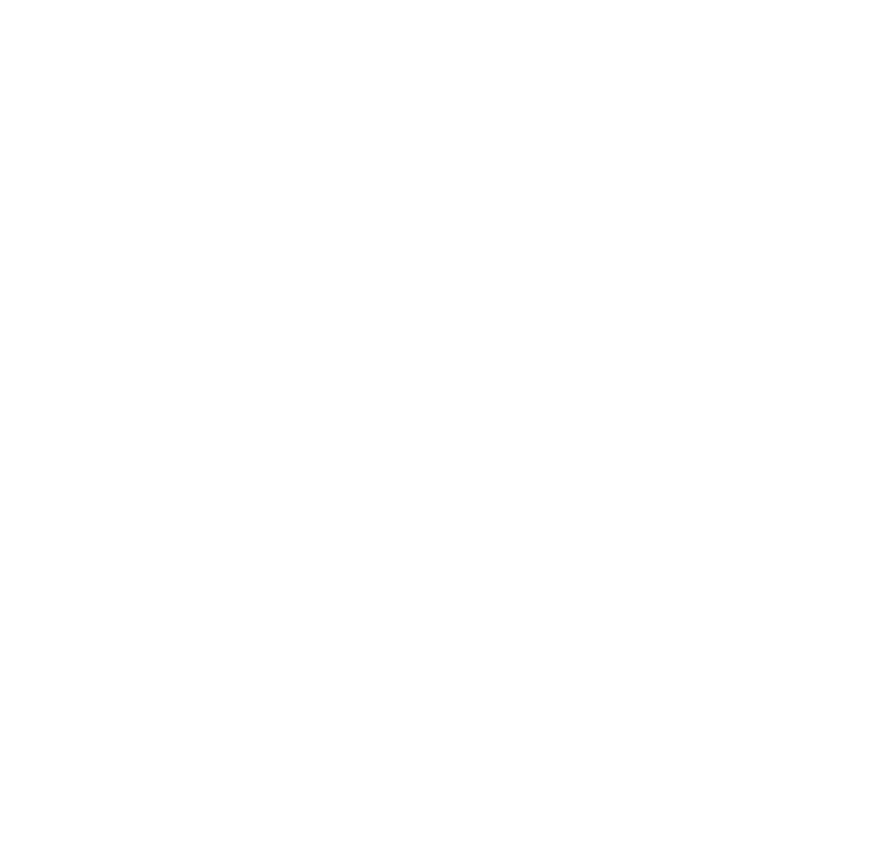 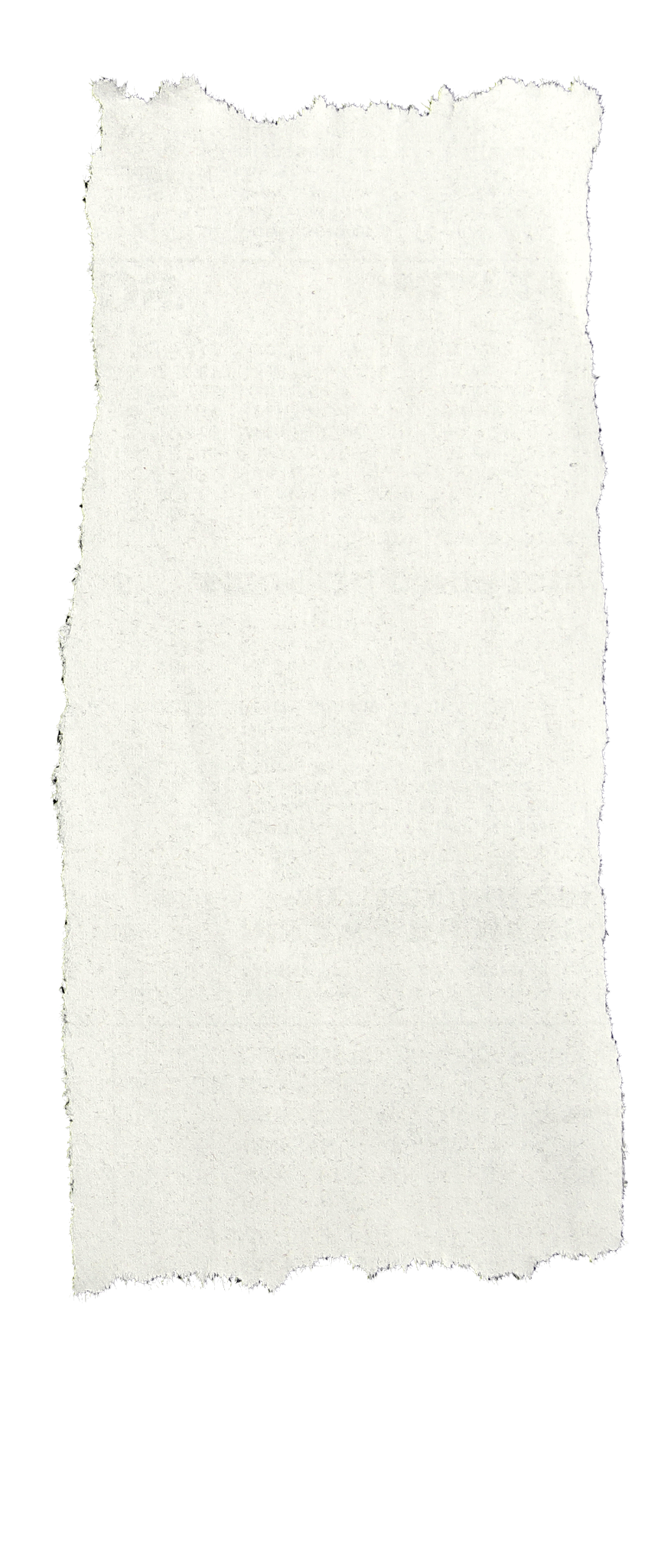 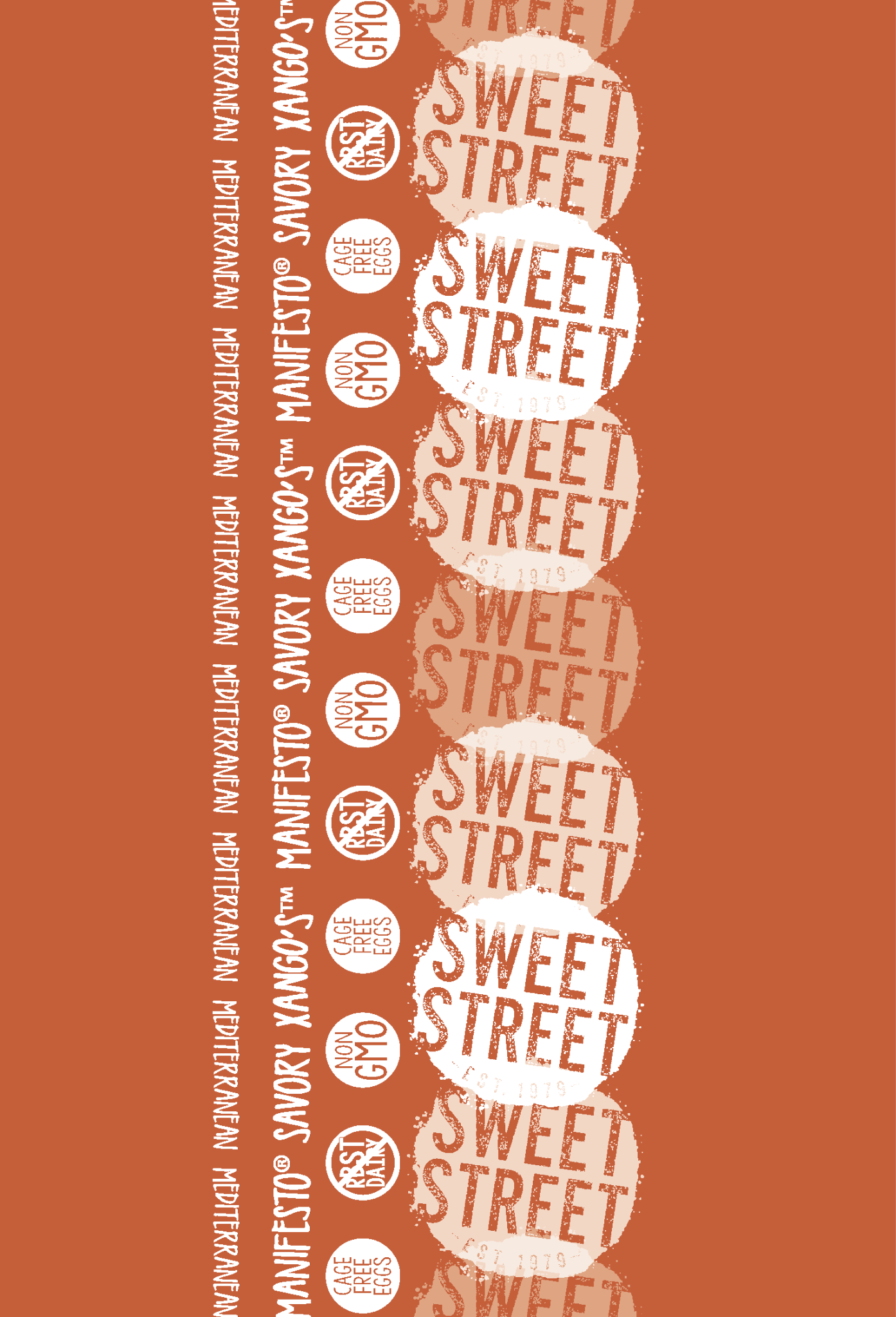 Inspiration: Mediterranean Frittata
Tradition:
A delicious combo of cultures and cooking methods - eggs are beaten to a fluff as garden-fresh vegetables and savory cheeses are folded in. Slowly baked in a woodfired oven, until ready to be served al fresco with the entire family.
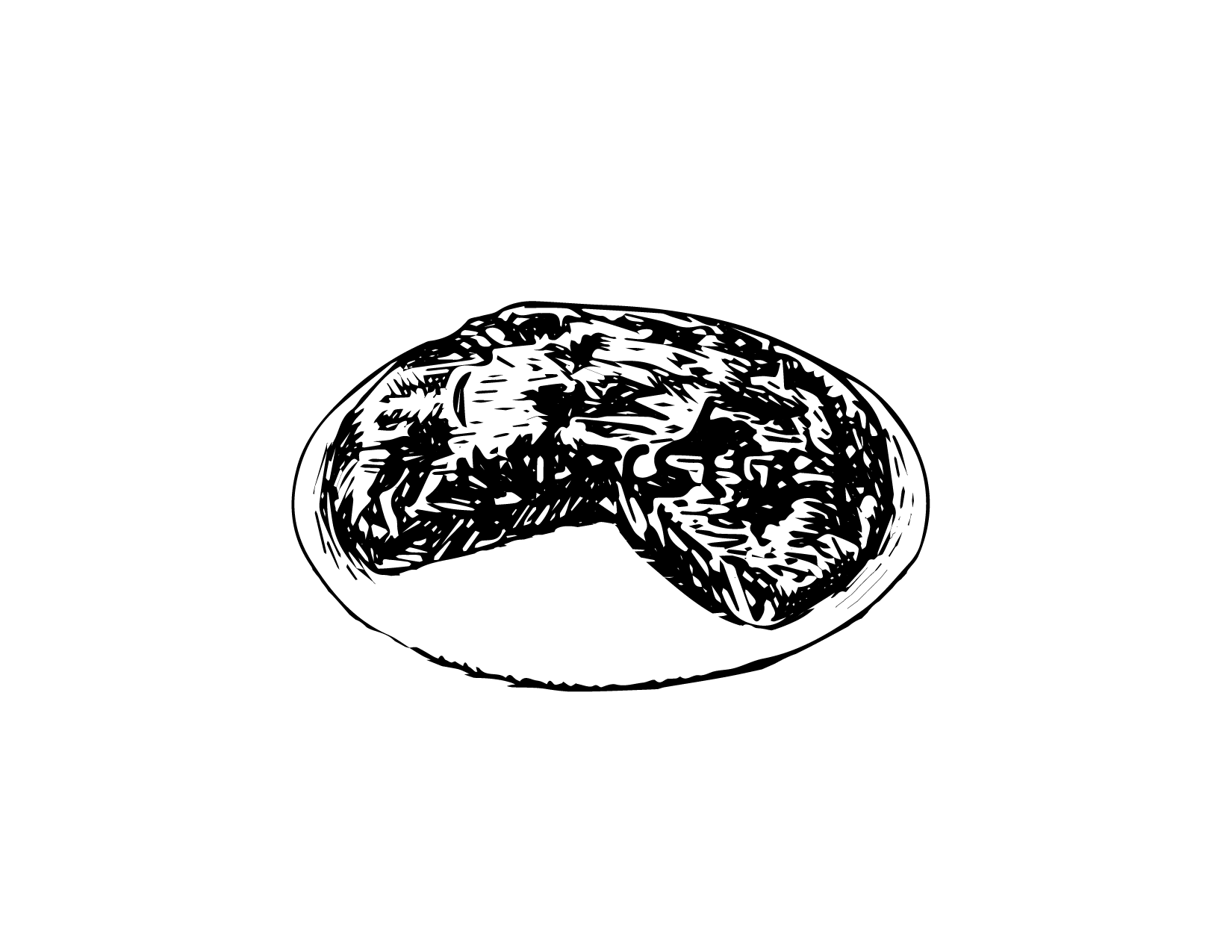 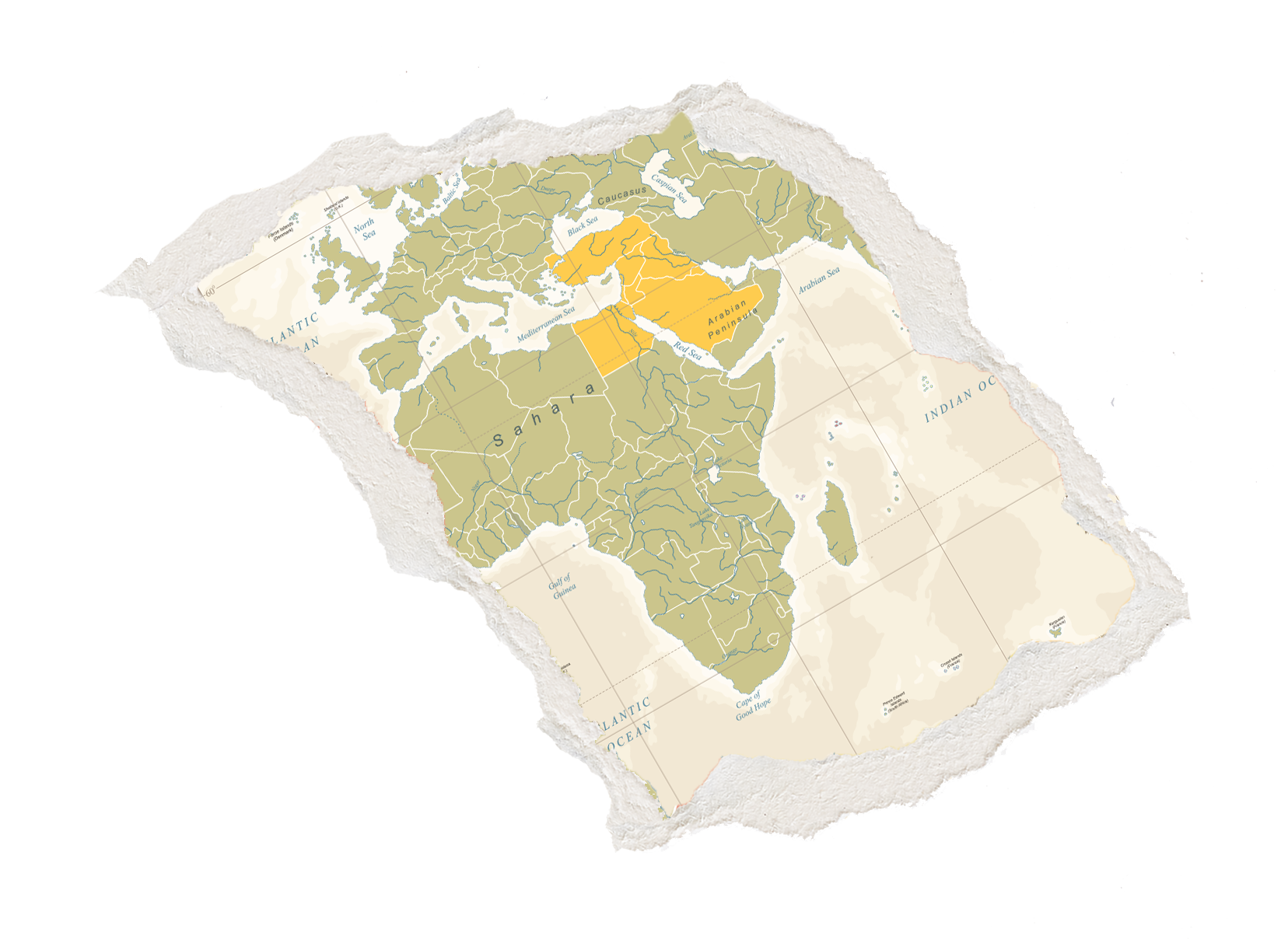 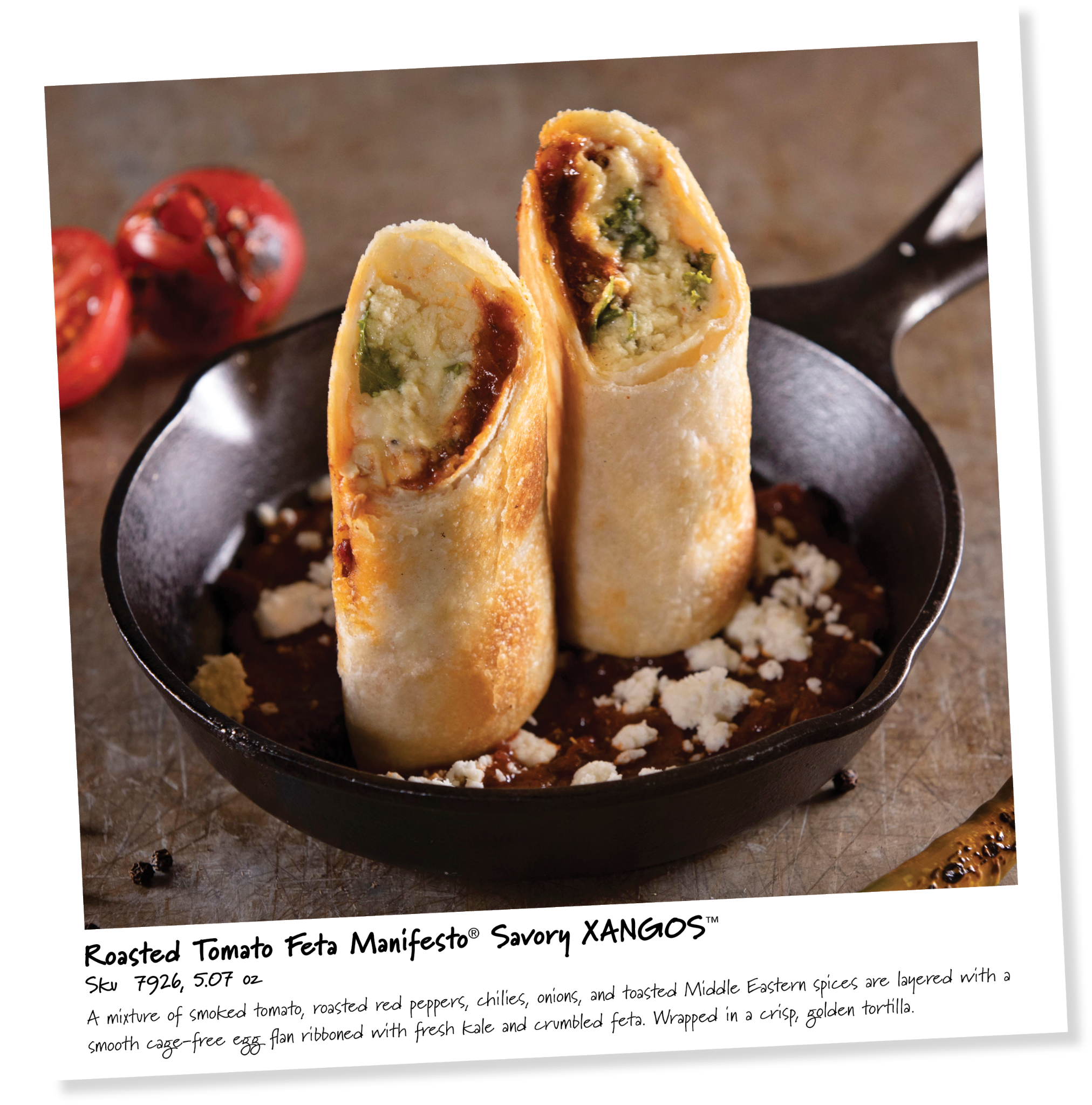 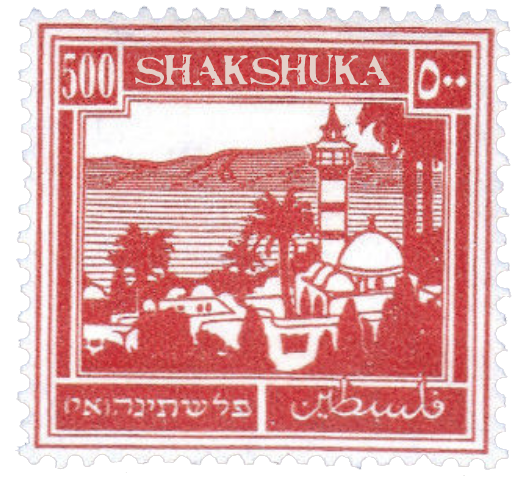 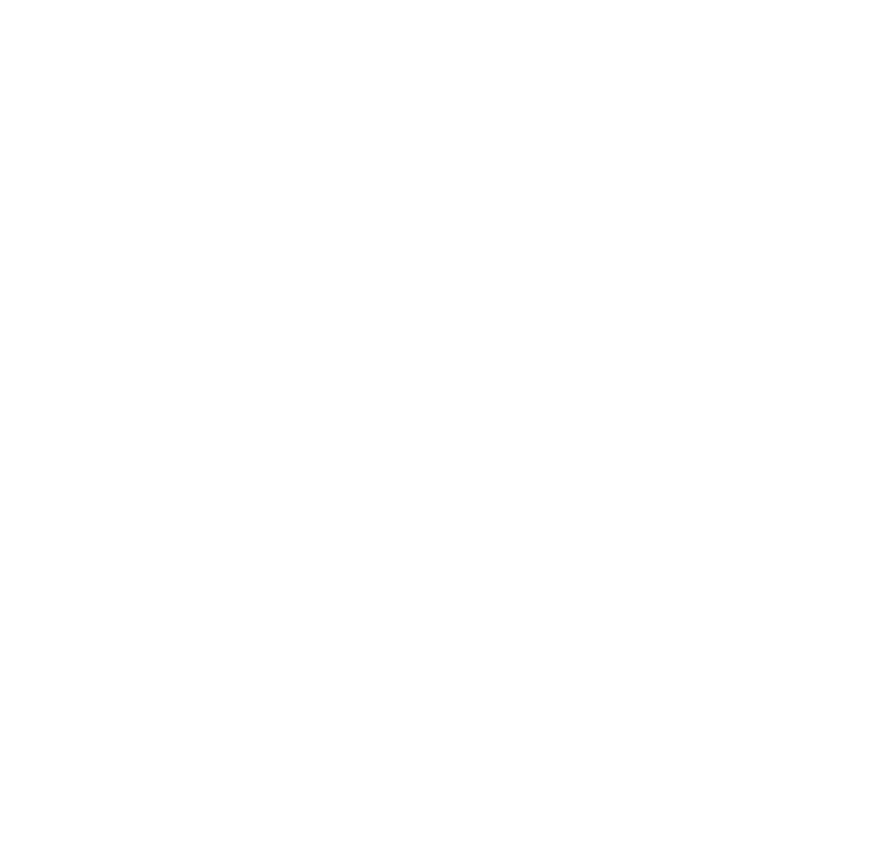 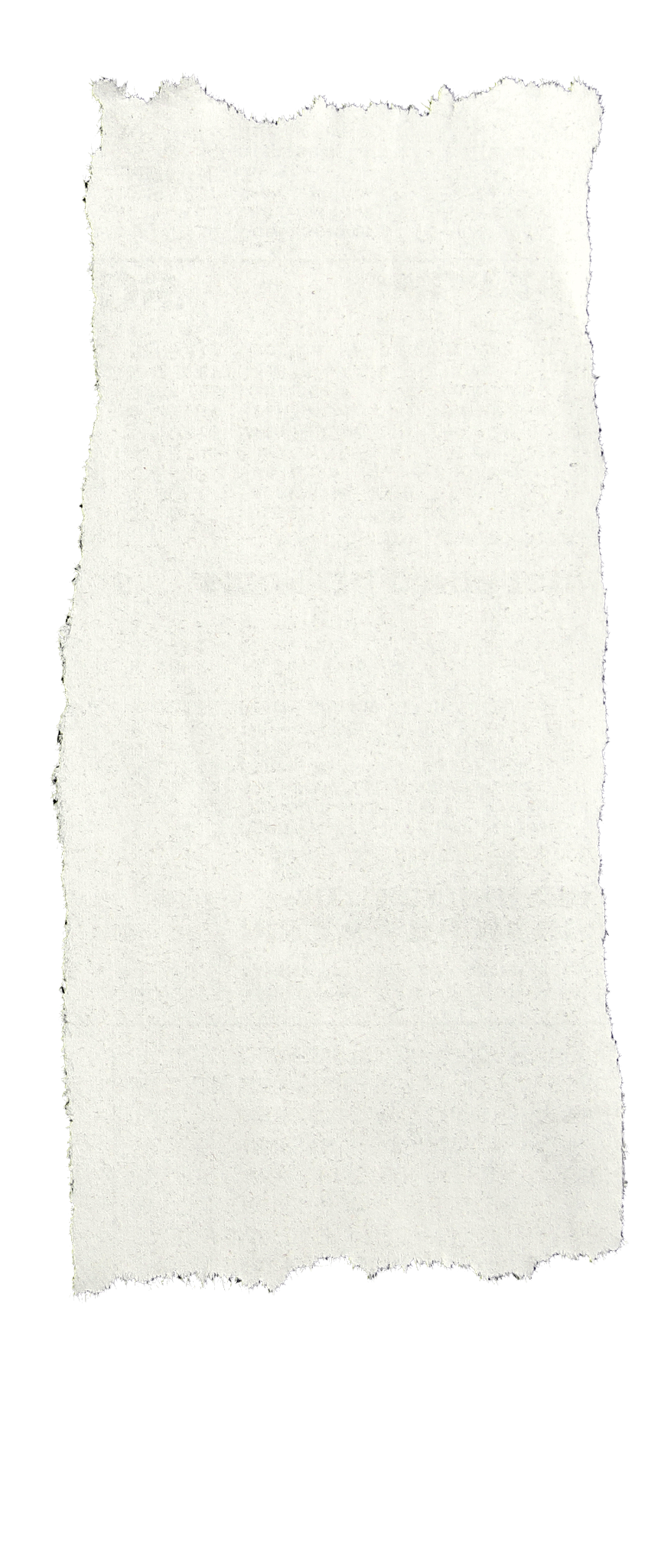 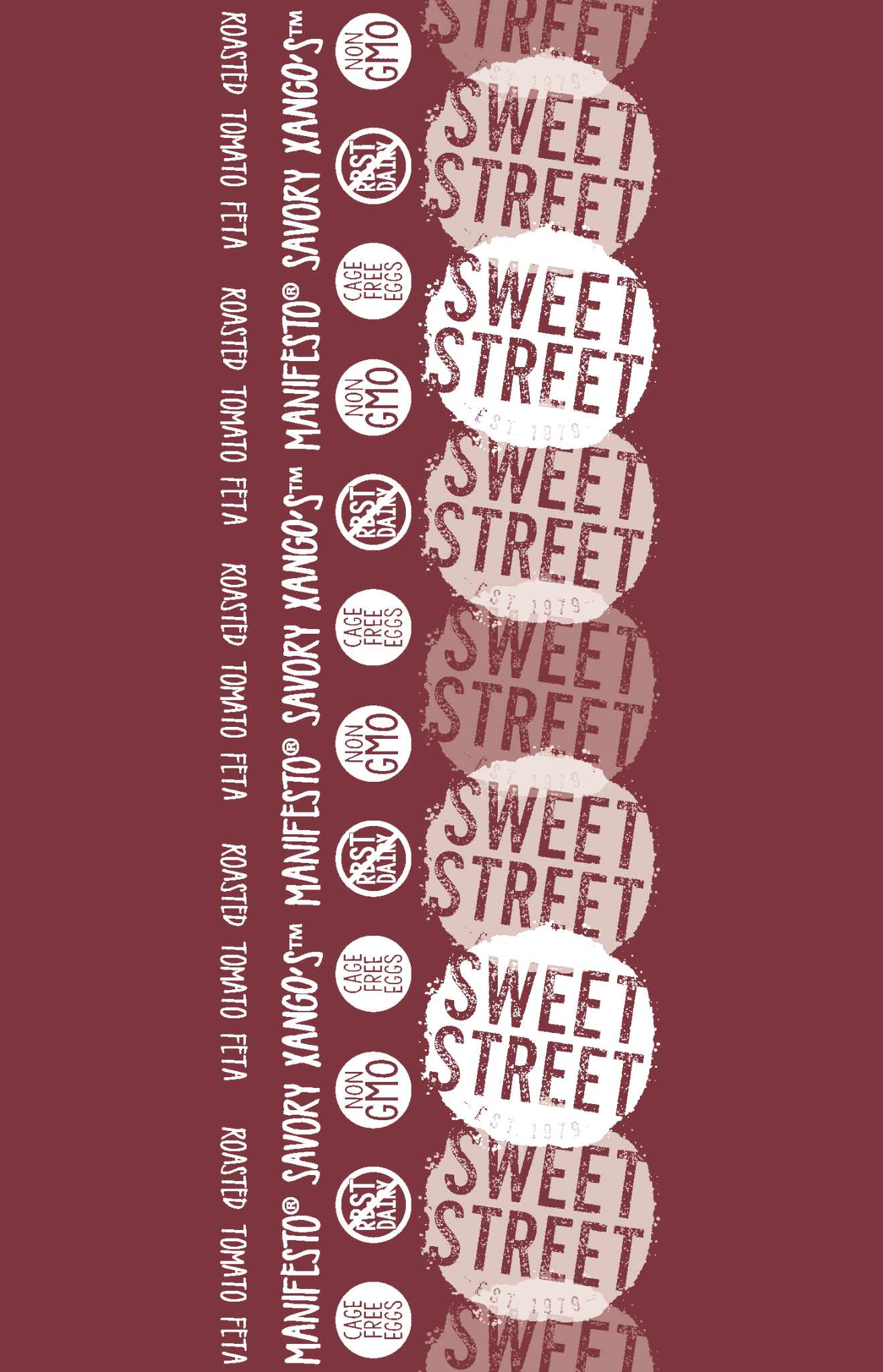 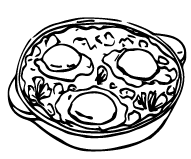 Inspiration: Shakshuka
Tradition:
Ingredients slowly cook on an open fire throughout the morning. As loved ones gather for brunch, the cast iron skillet is placed amidst a courtyard dining table for shared comfort and nourishment.
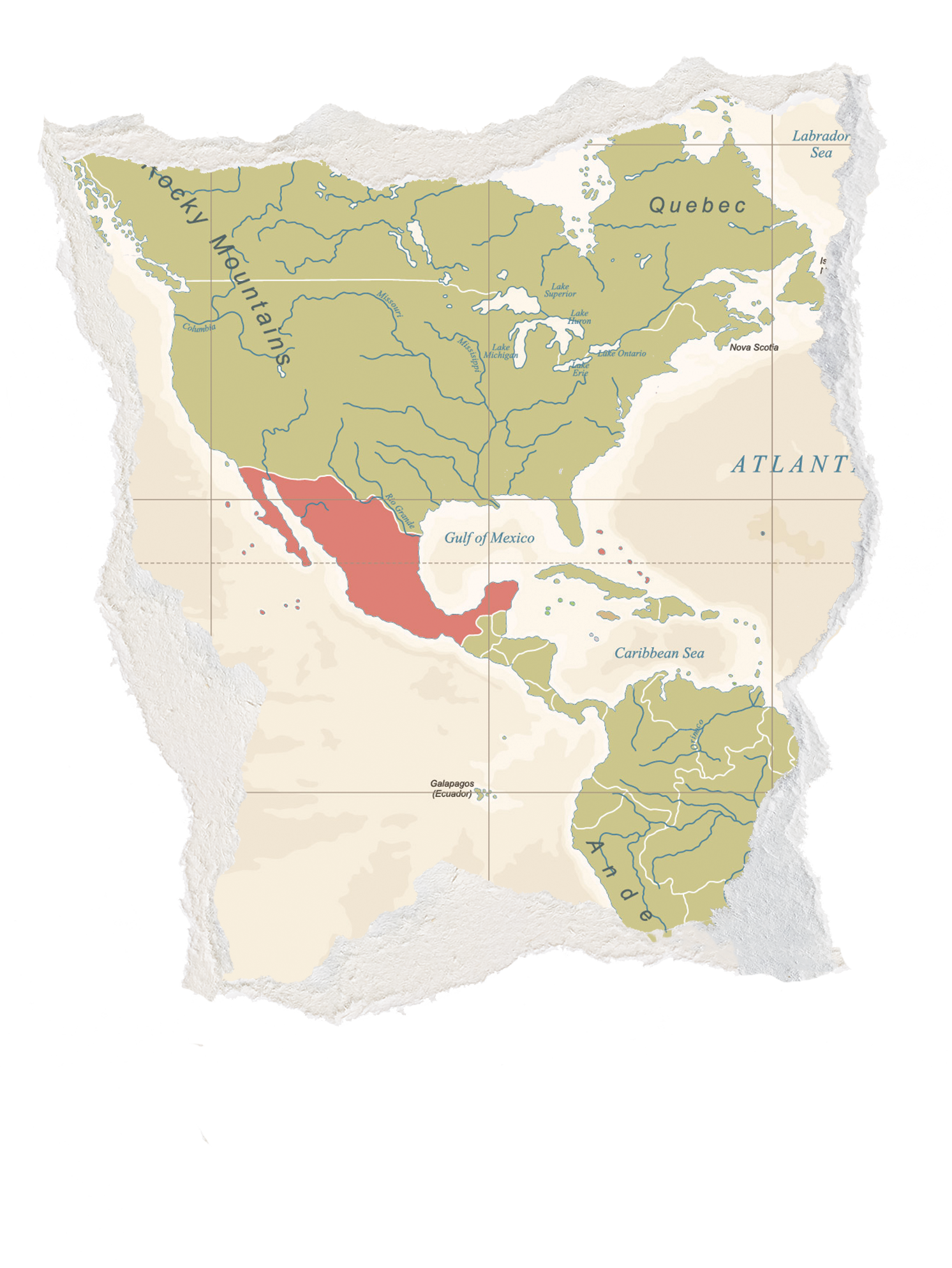 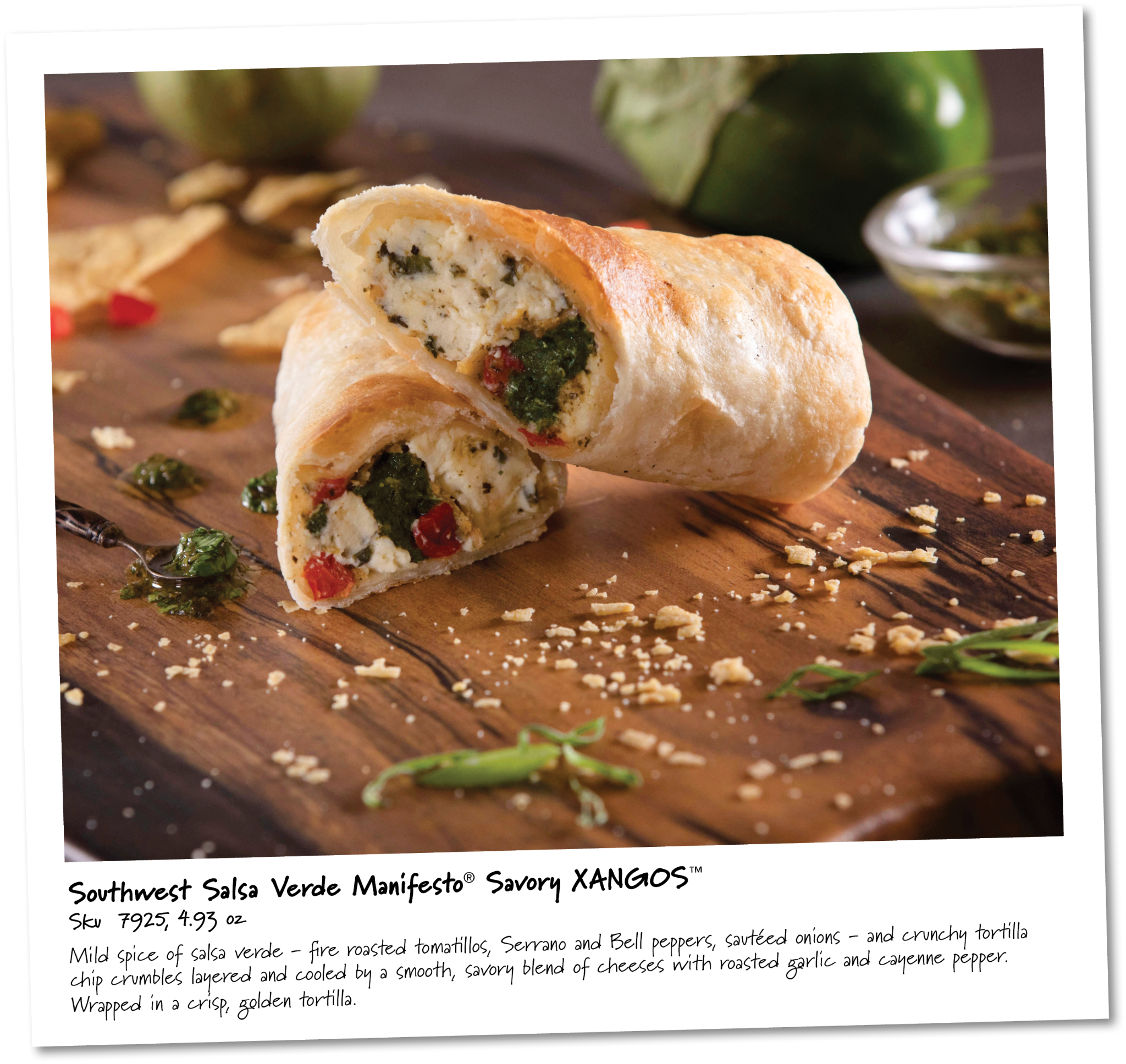 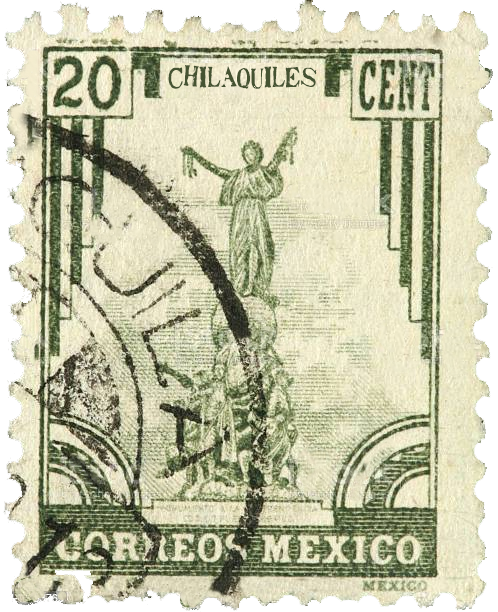 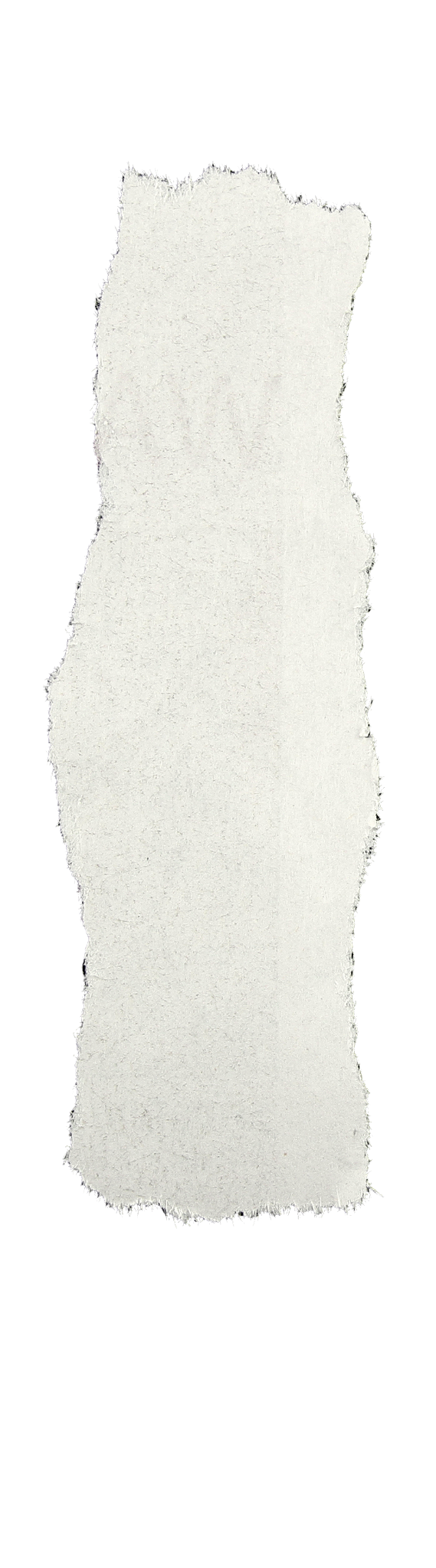 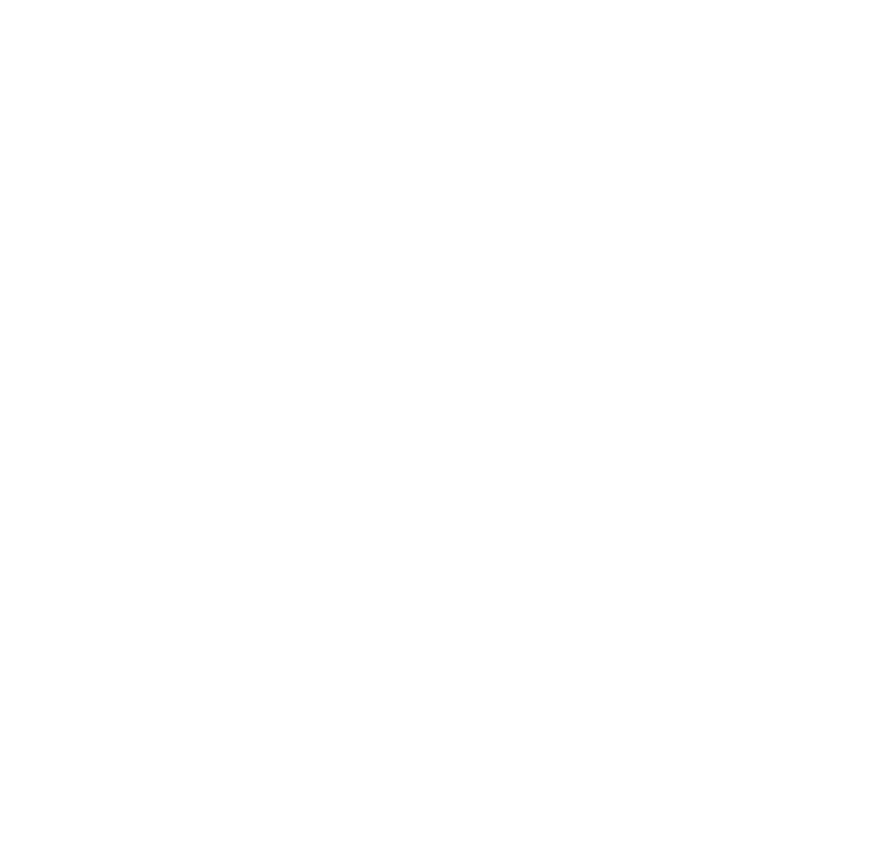 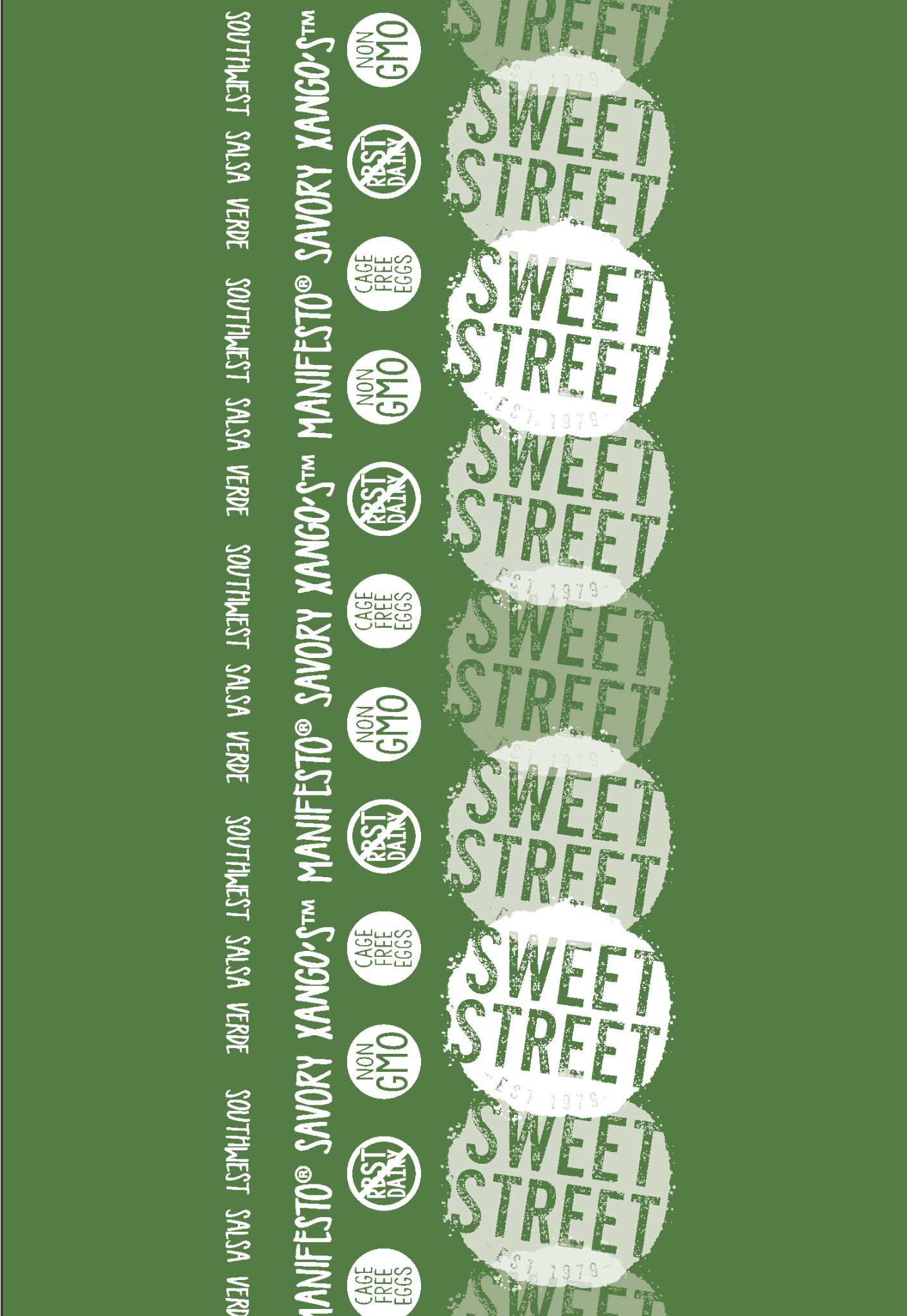 Inspiration: Chilaquiles
Tradition:
For hundreds of years Mesoamerican families have sun-dried leftover tortillas and used them for breakfast the next day - providing a way to stretch resources while making a satisfying meal.  In this dish, the crunchy tortillas are simmered in a sauce to soften and topped with favorites.
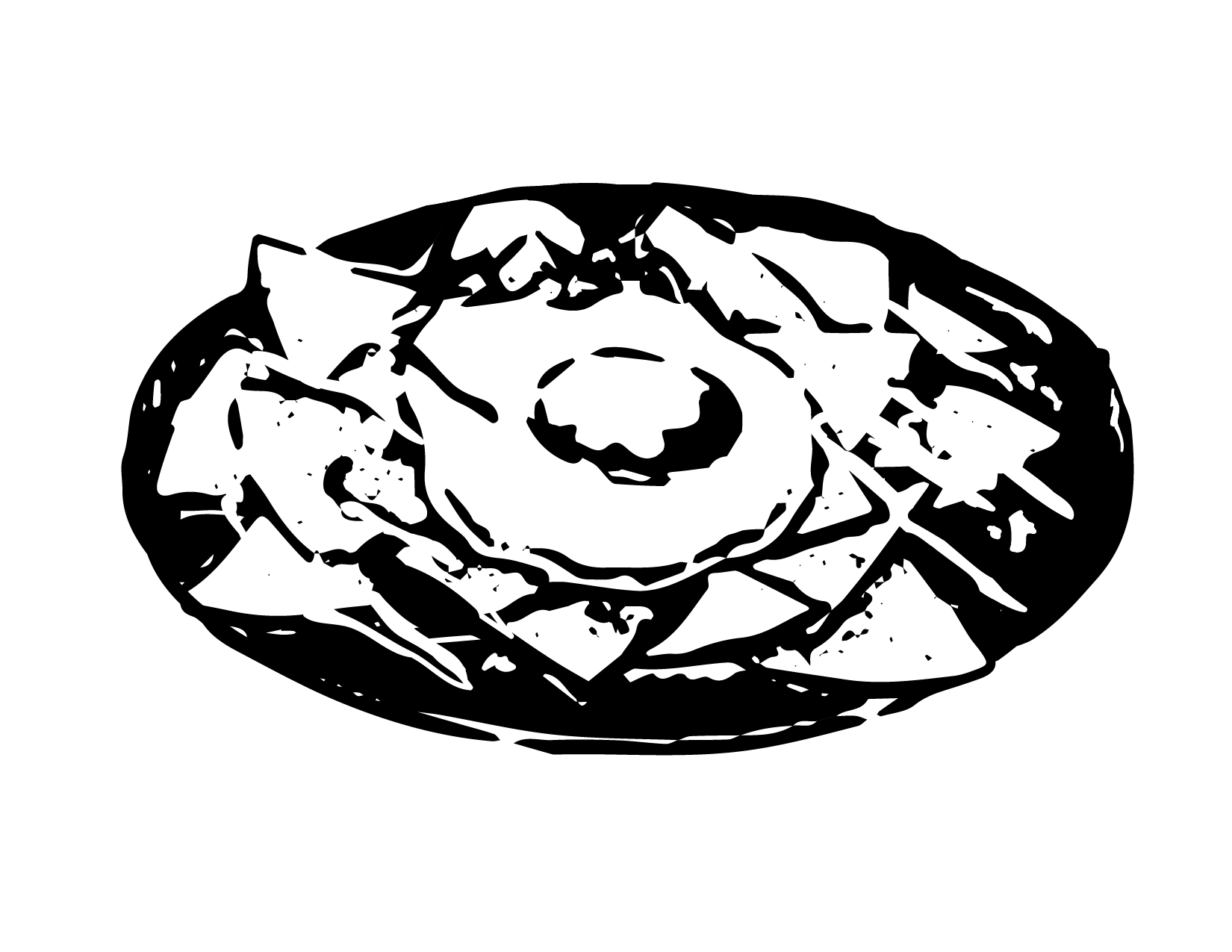 Versatility- all day parts
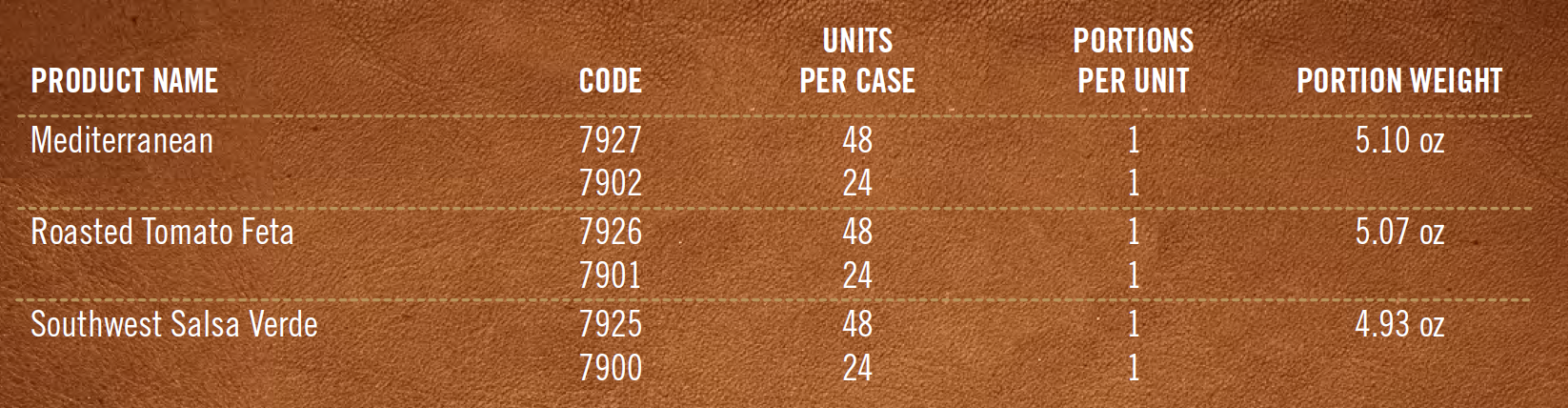 Grab-and-go
Breakfast 
Brunch
Lunch
Dinner
Late Night
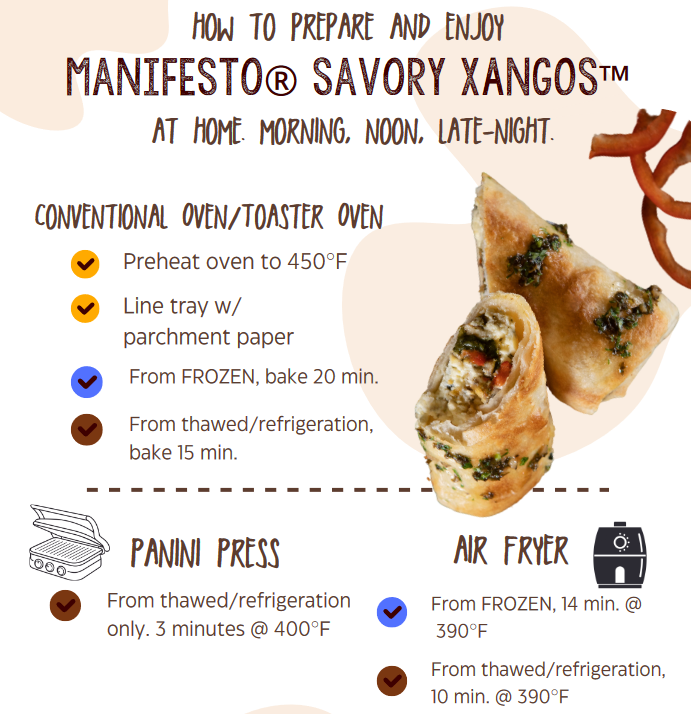 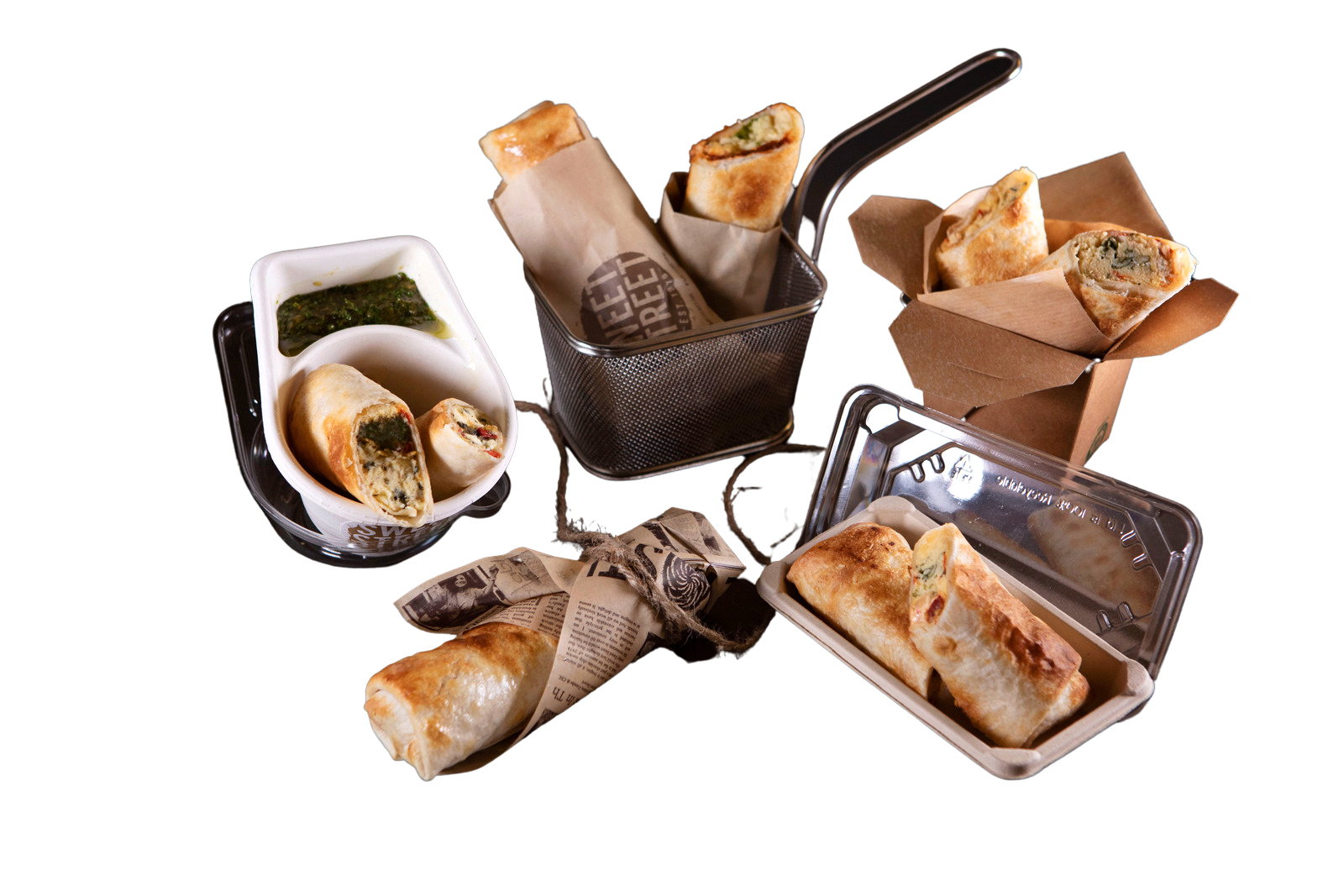 Turbo Chef Settings
INSTRUCTIONS All Flavors
Remove wrapper prior to baking. Guidelines for heating 1 XANGO at a time.
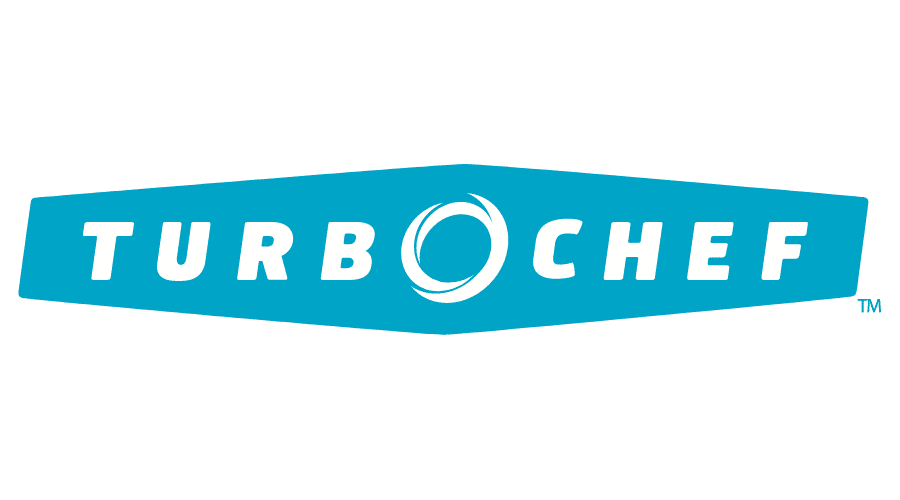 Thawing Instructions: Remove the desired amount of portions from the freezer and place on a sheet pan in the cooler, keep in film to prevent drying & defrost overnight. Can be kept refrigerated for up to 7 days prior to heating.  Remove film wrapper prior to baking.
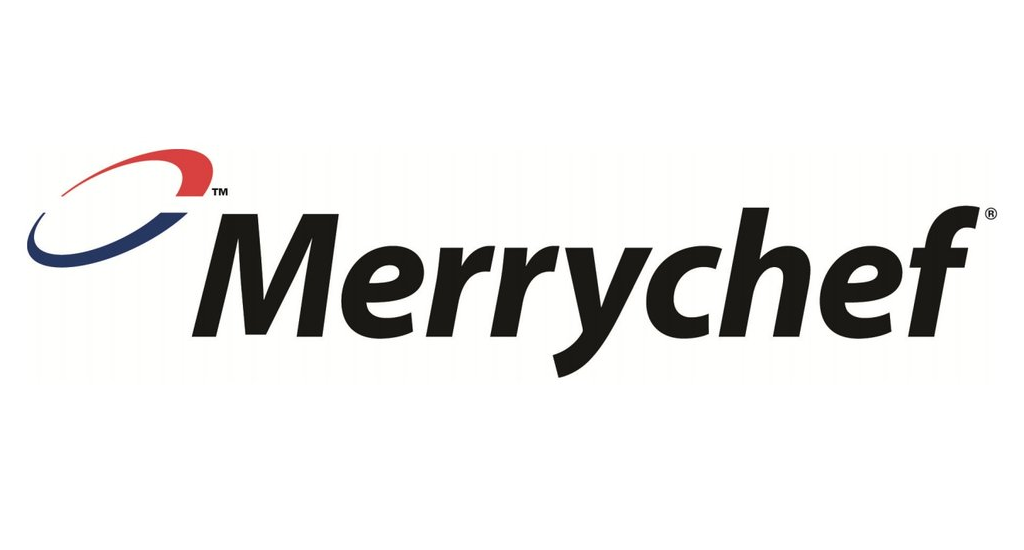 Merrychef
INSTRUCTIONS All Flavors
1X PORTION FROZEN 
Time: 2 minutes & 15-30 seconds
Fan: 10%  
Micro:  STEP 1: 40%  1 minute 15-20 seconds
STEP 2: 25%  1 minute 15-25 seconds
2X PORTIONS  FROZEN 
Time: 3 minutes & 15-30  seconds
Fan: 10%
Micro:  STEP 1:  40%  1 minute 40-45 seconds
STEP 2:  25%  1 minute 35-45 seconds
1X PORTION THAWED/REFRIGERATED   
Time: 1 minute & 30 seconds
Fan: 60%
Micro: 30%
2X PORTIONS THAWED/REFRIGERATED
Time: 2 minutes & 15 seconds
Fan: 45 %
Micro: 35 %
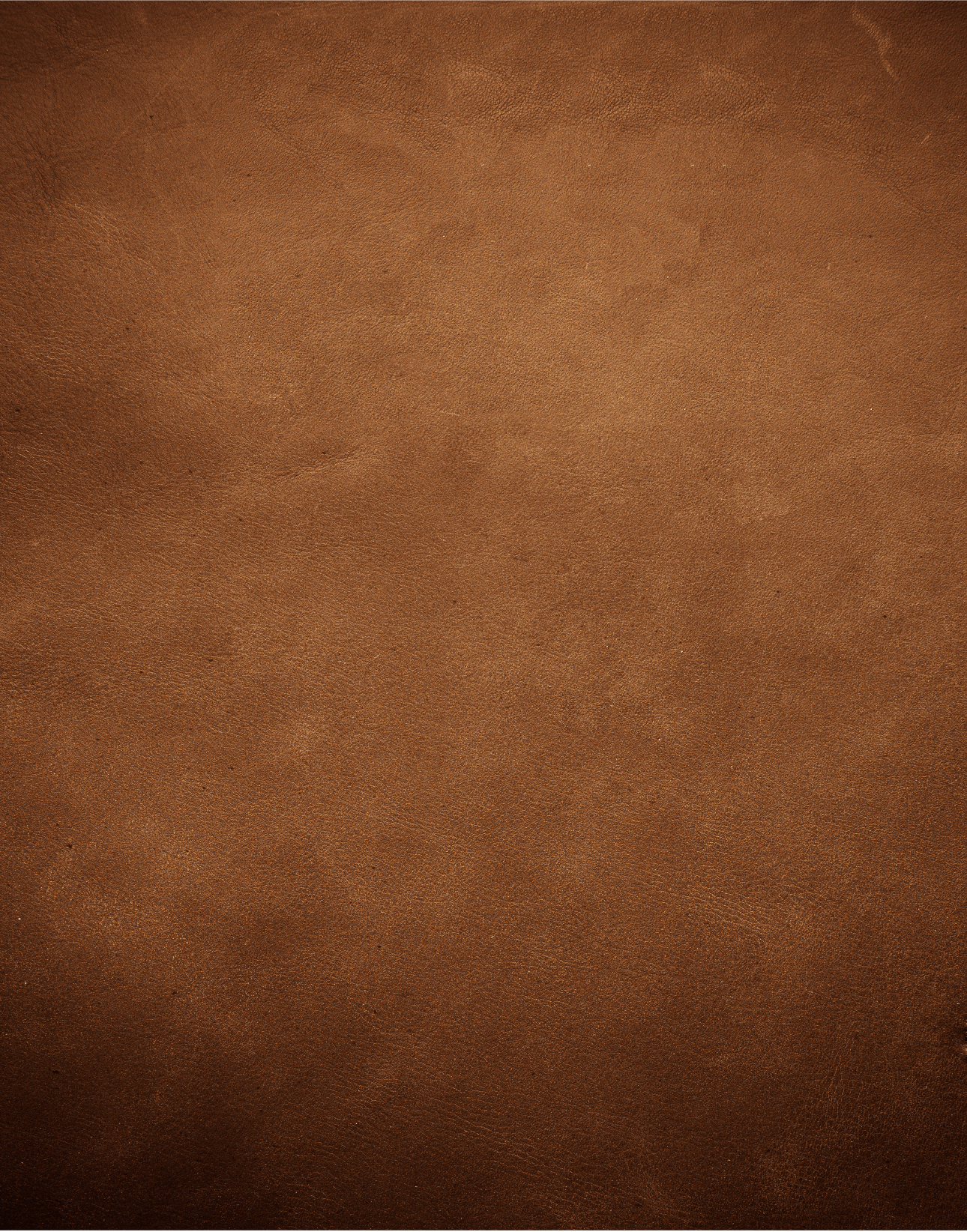 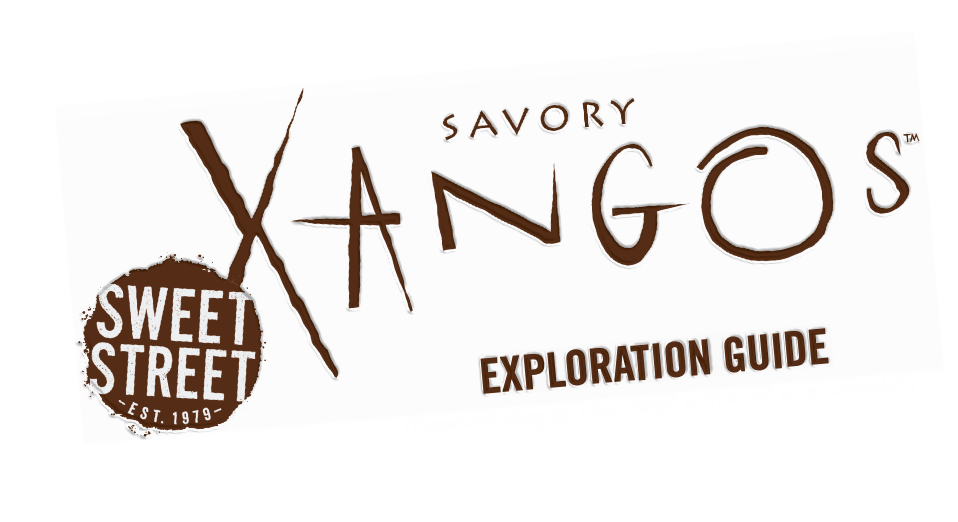 Thank you!
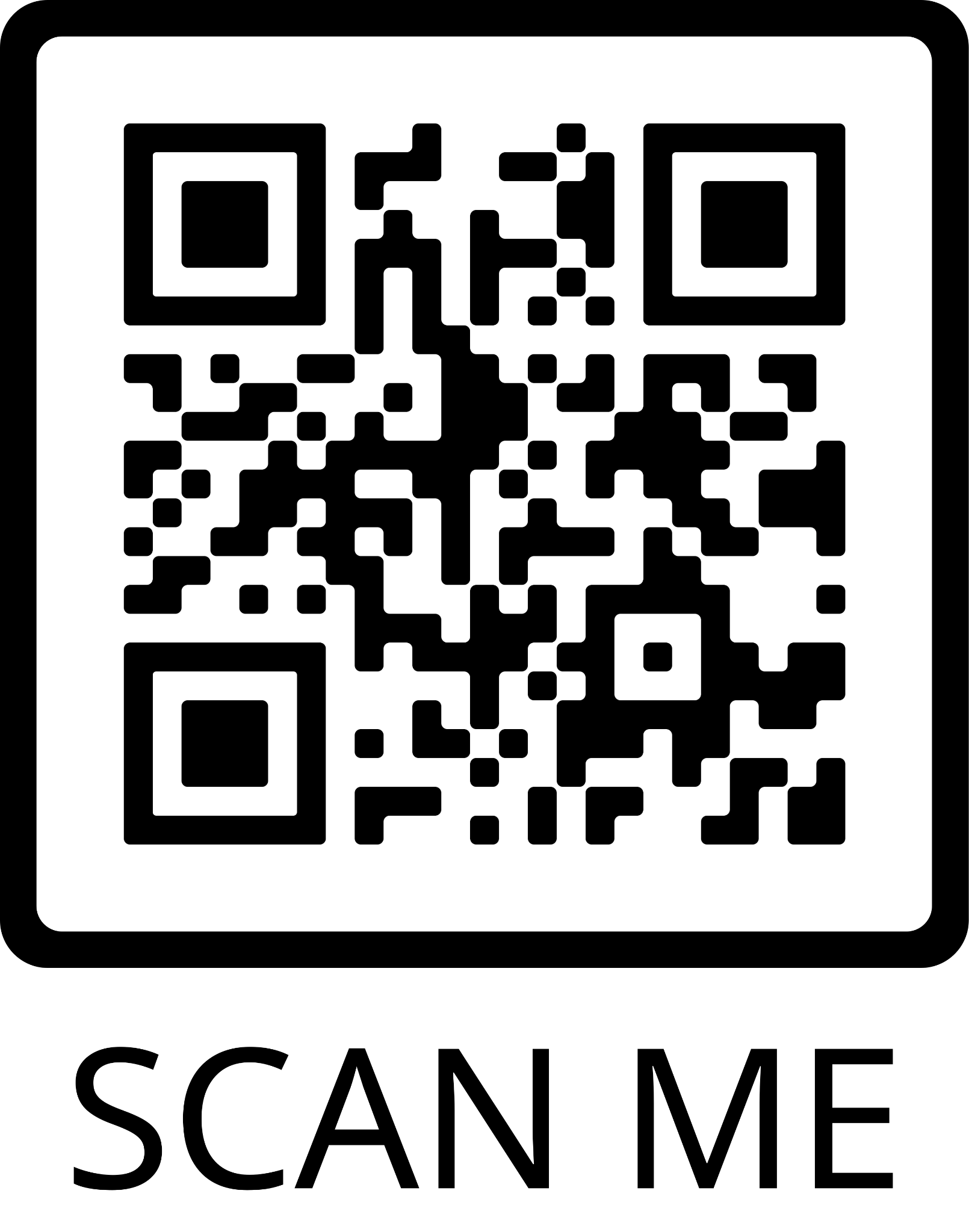 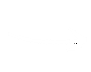 For heating instructions, ingredients & nutritionals for our Manifesto® Savory XANGOS™ visit sweetstreet.com or scan or click here.